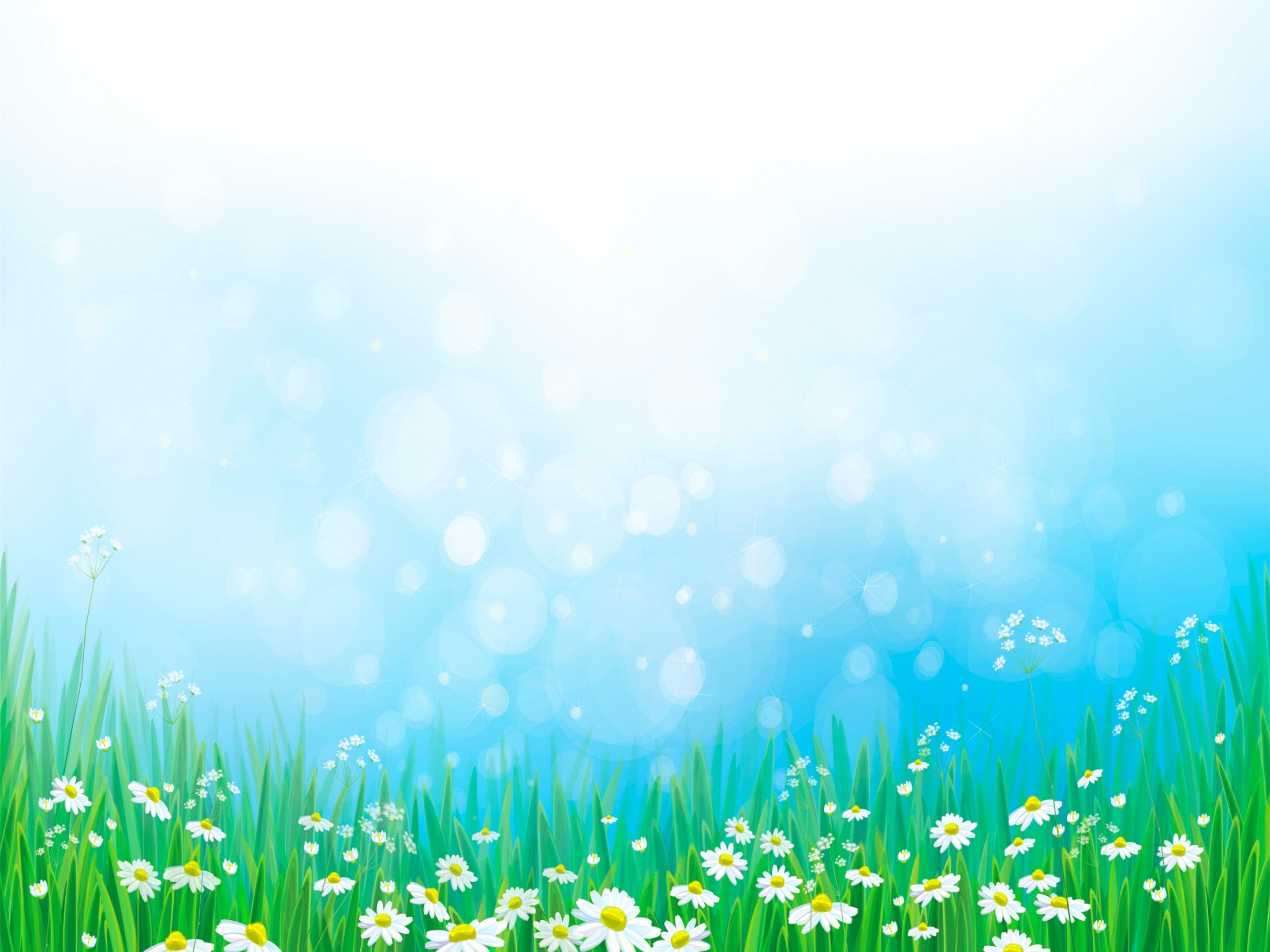 МКОУ «СОШ с.Серафимовка» Летний лагерь с дневным пребыванием детей «Моя малая Родина»
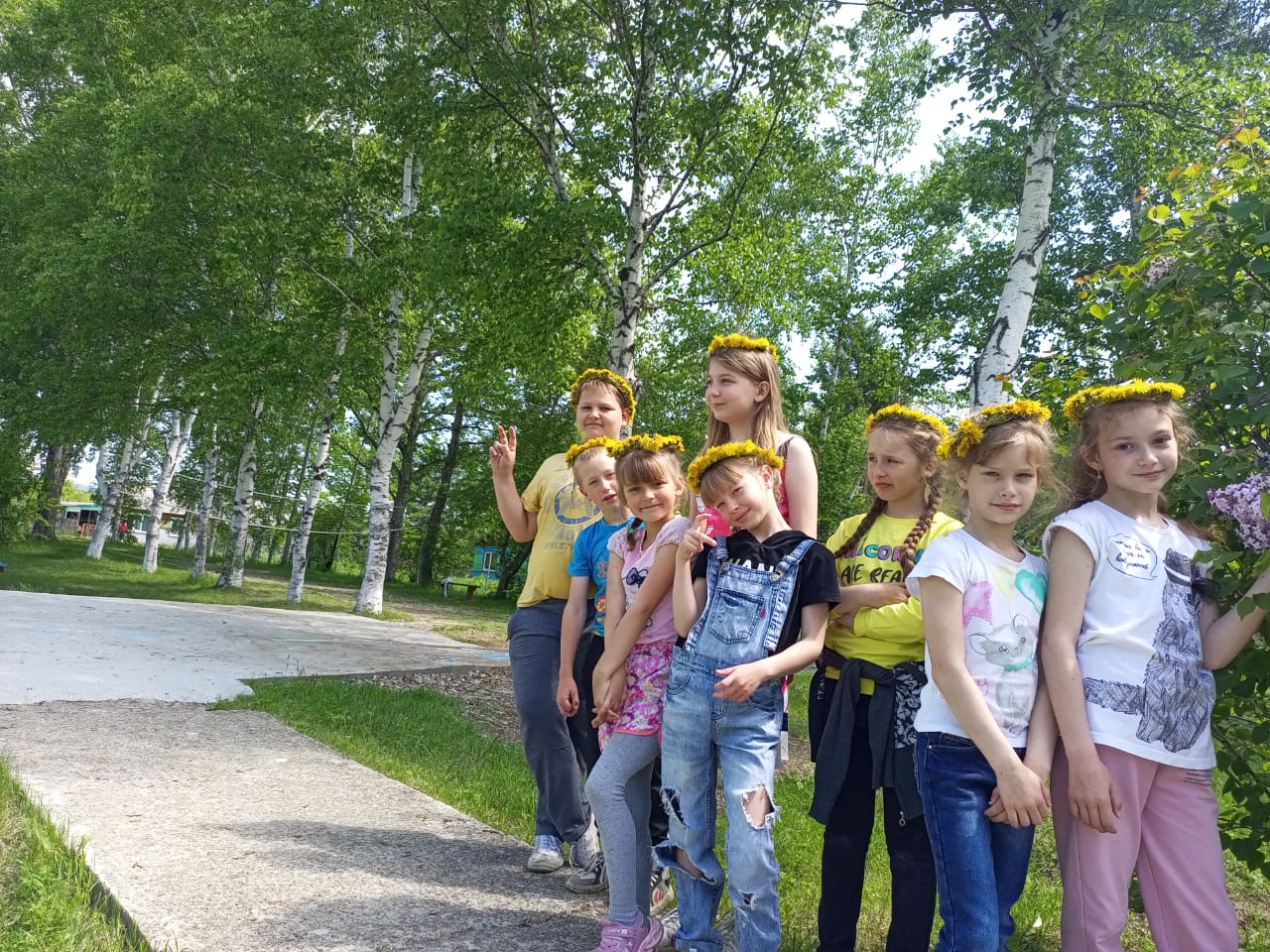 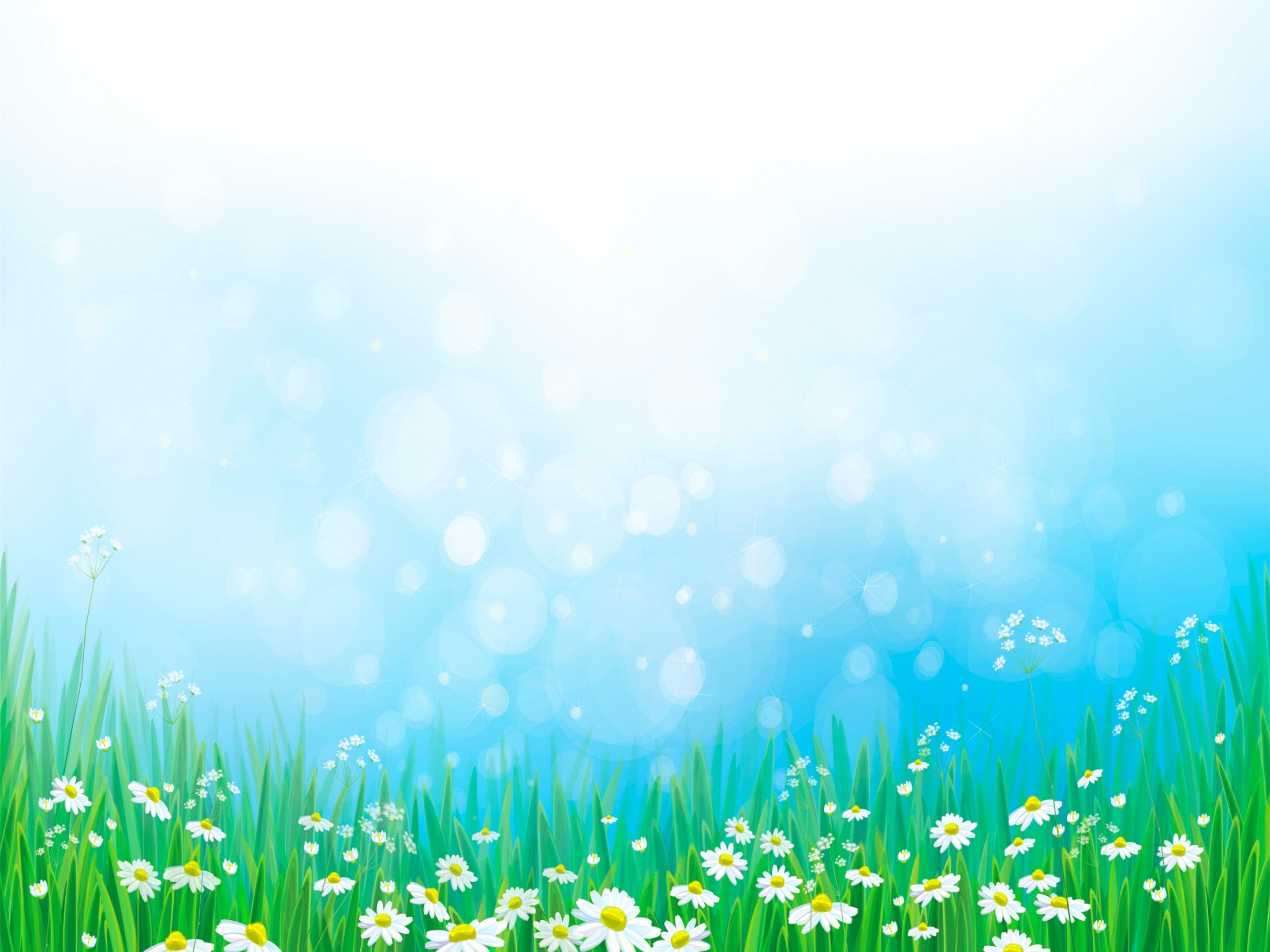 Экскурсия по селу «История названий улиц нашего села»
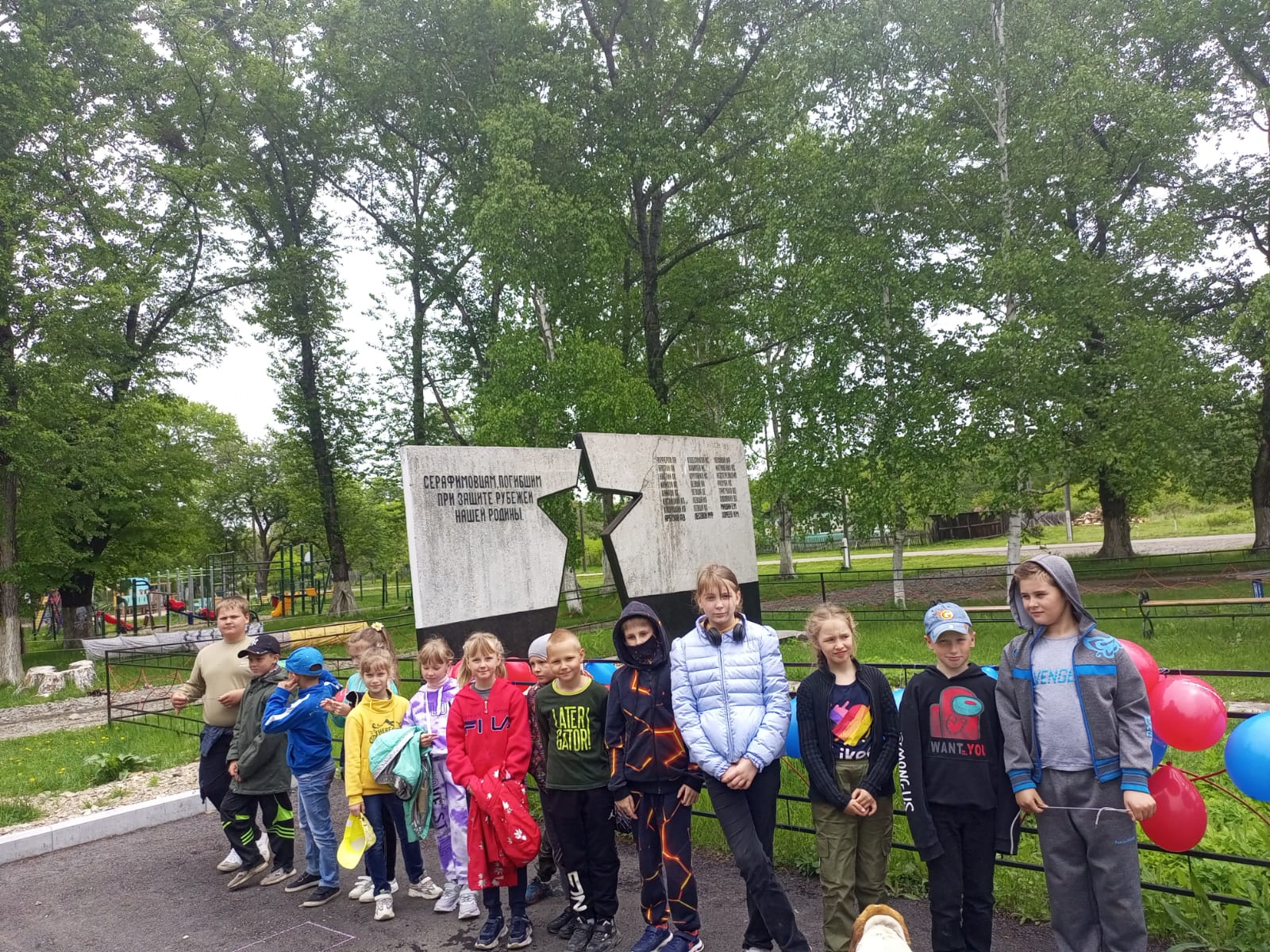 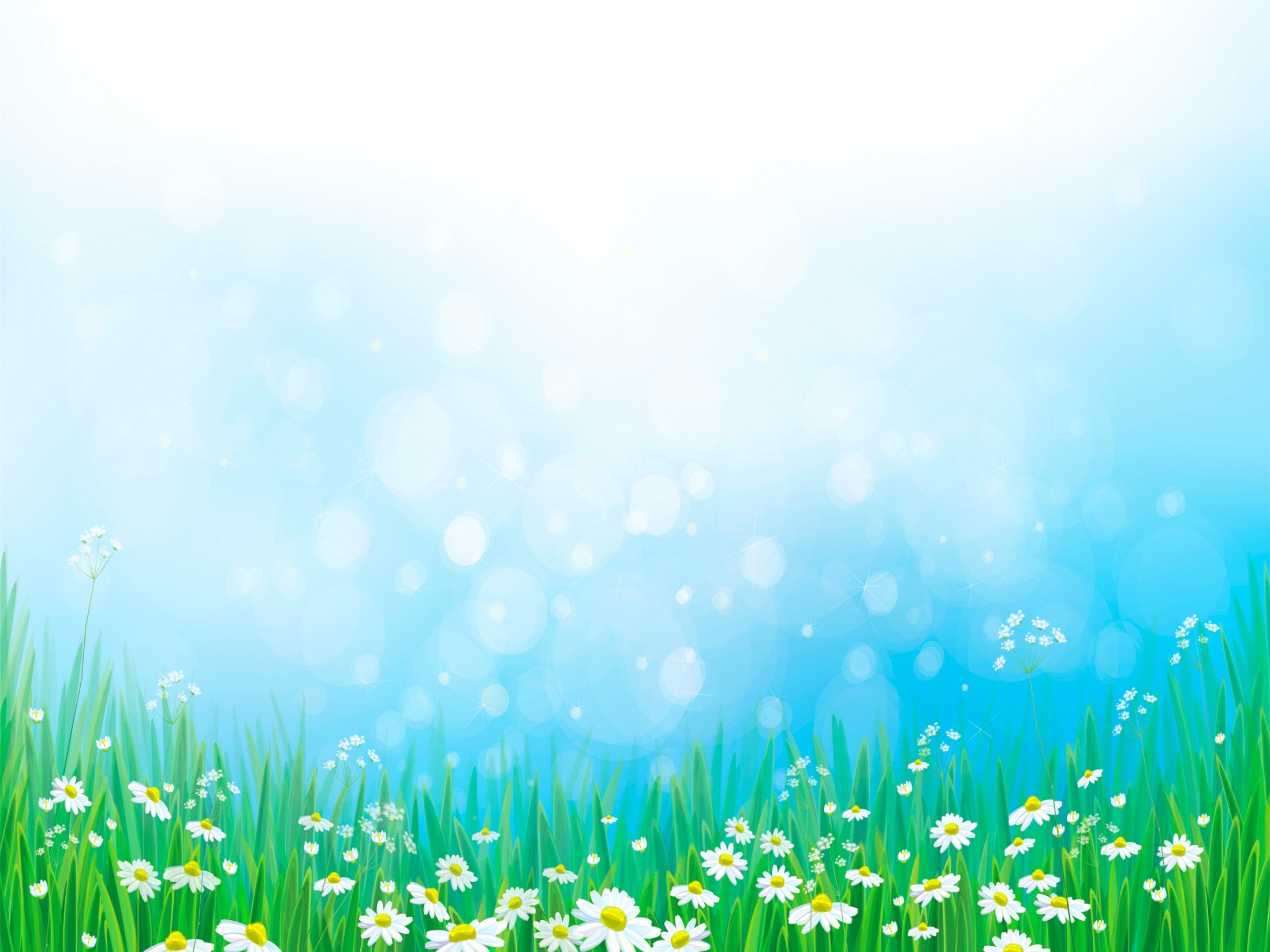 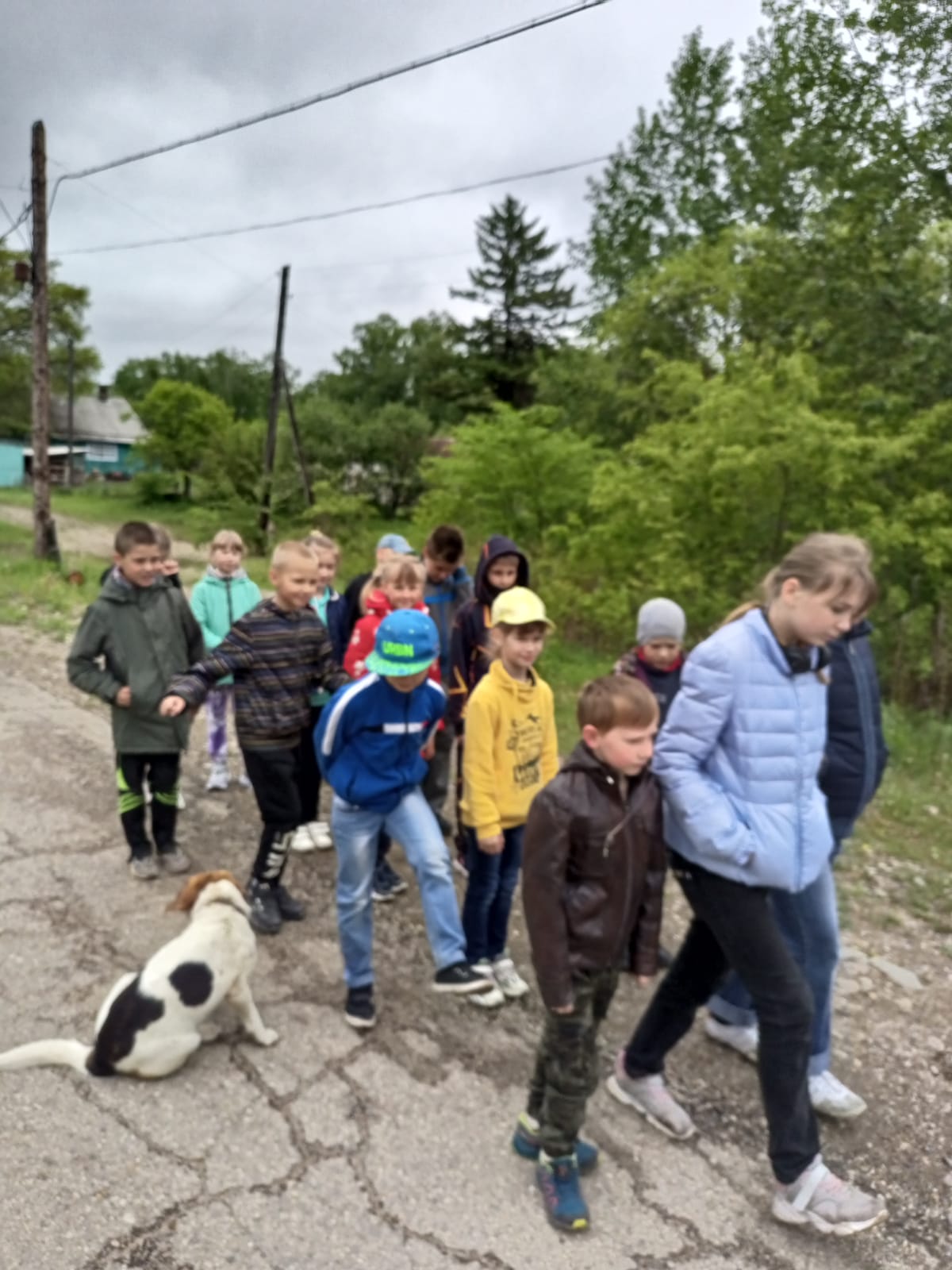 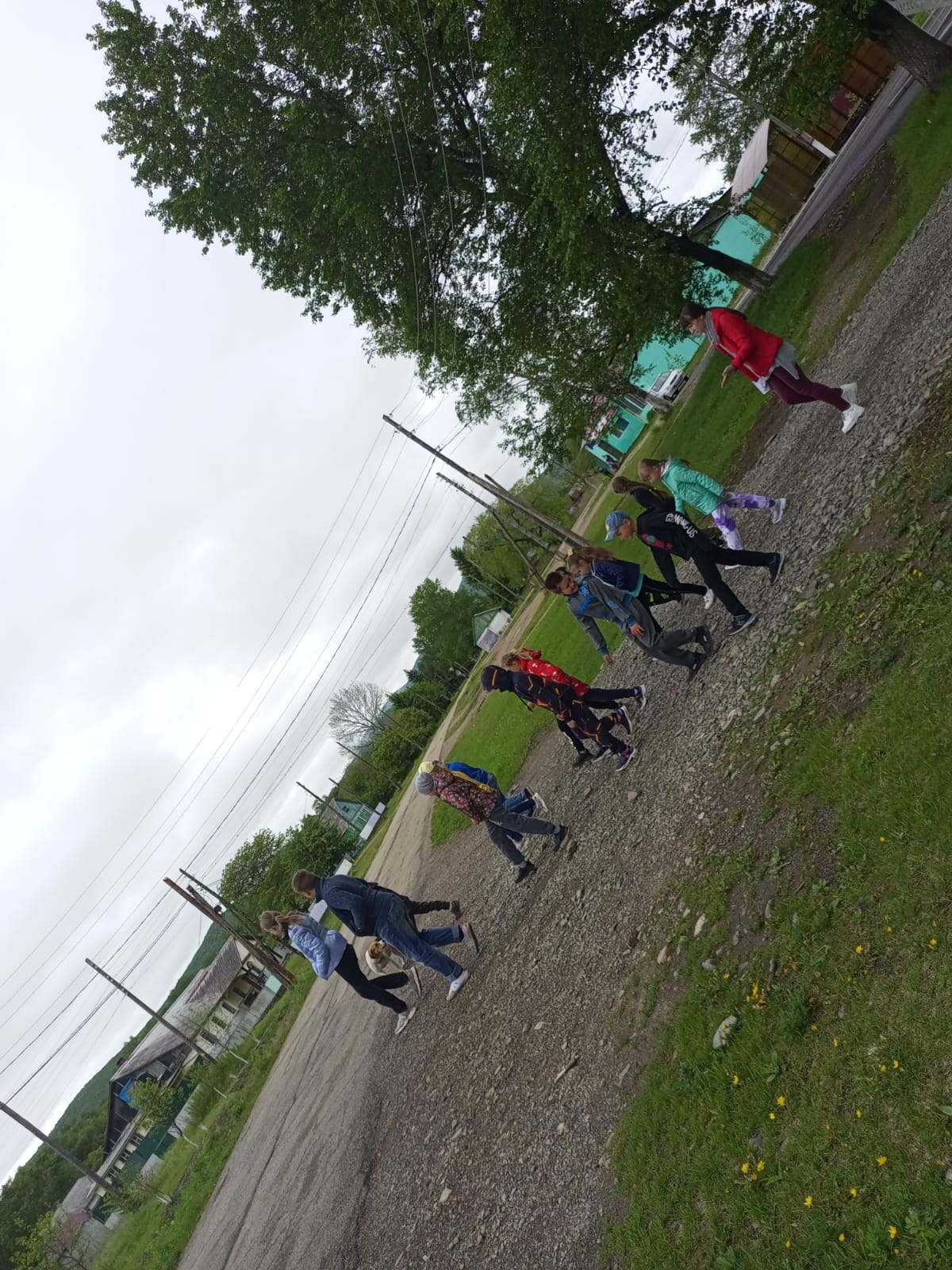 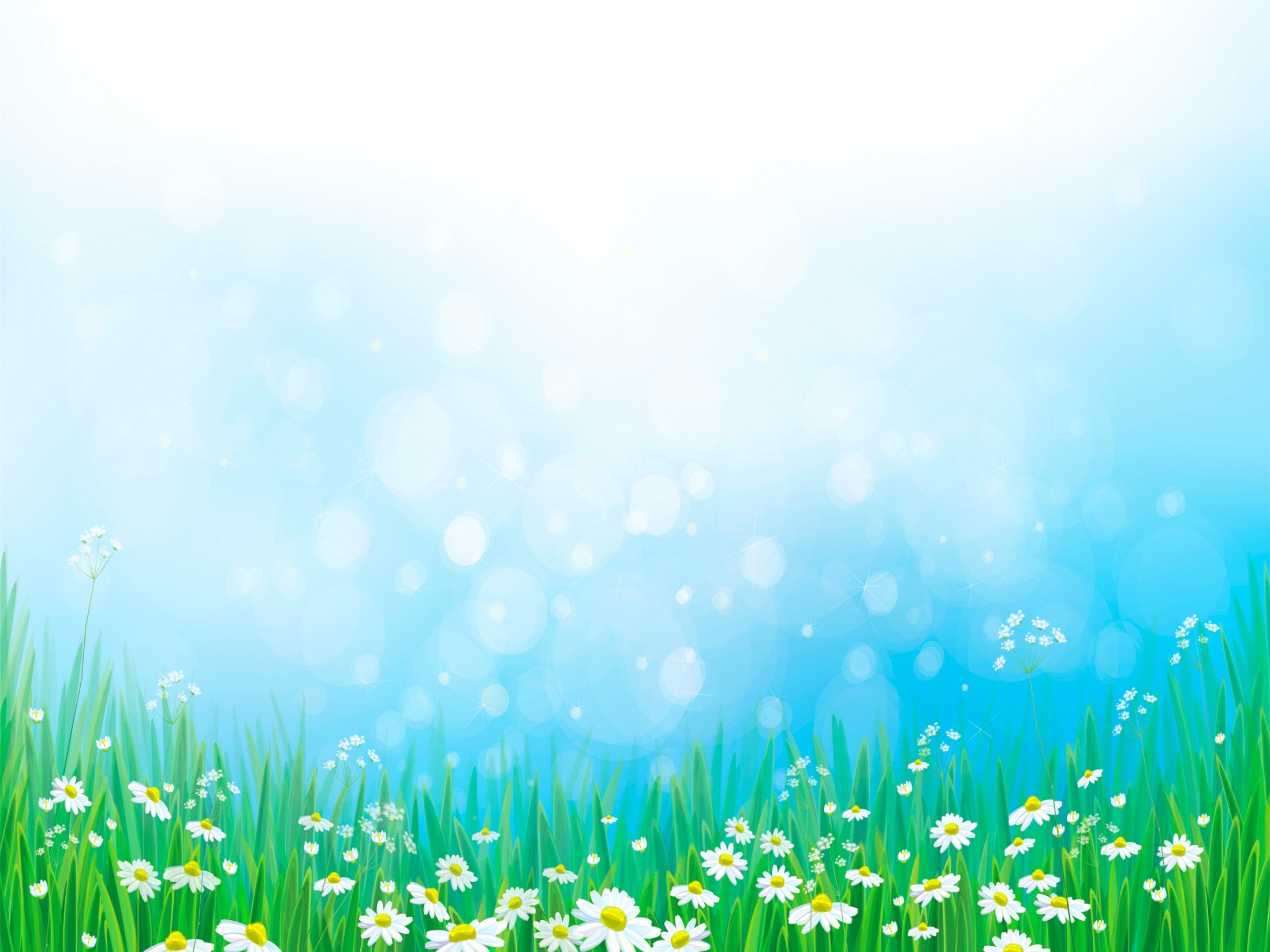 Создание книжек-малюток с растениями, собранными на экскурсии
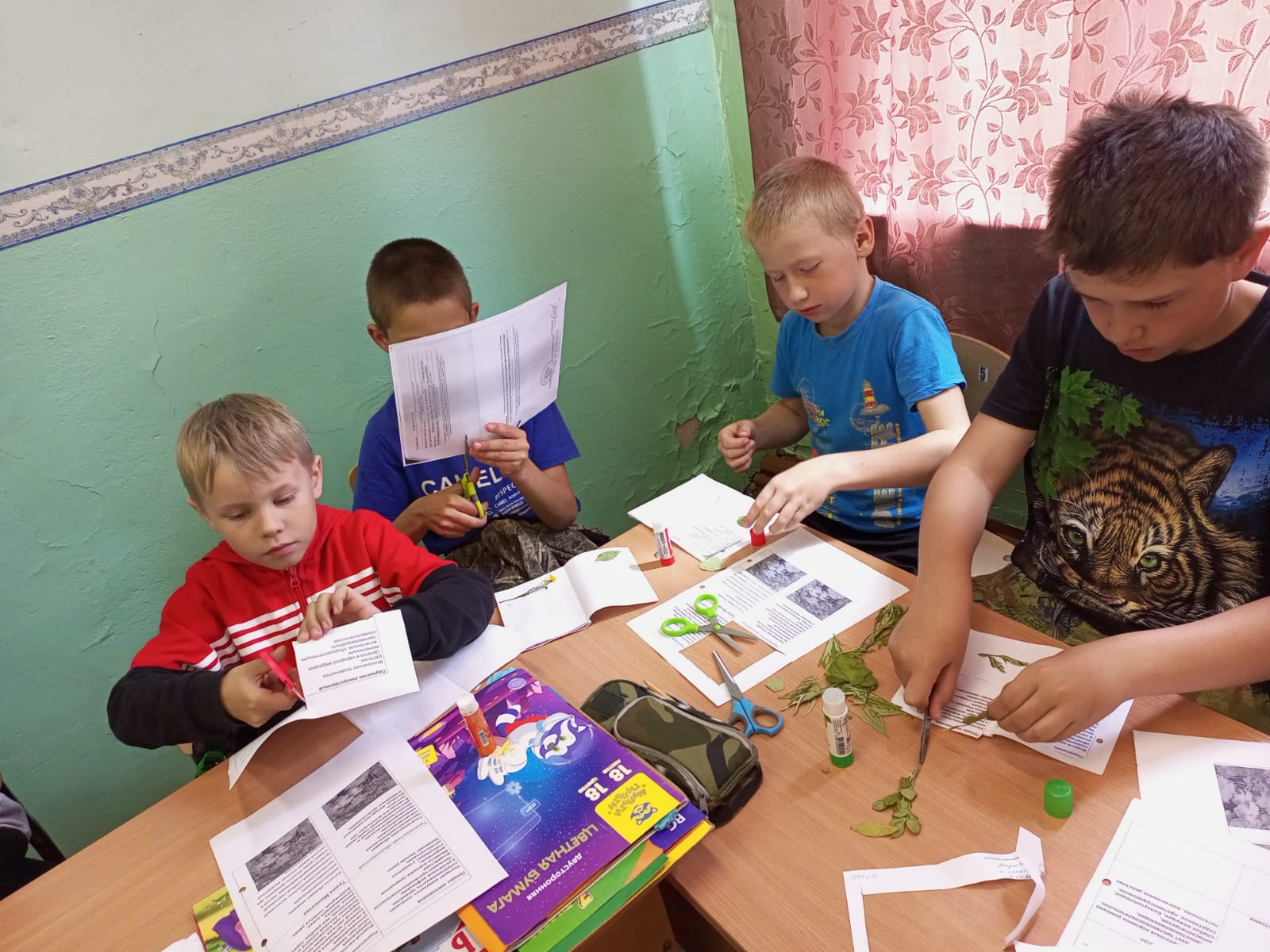 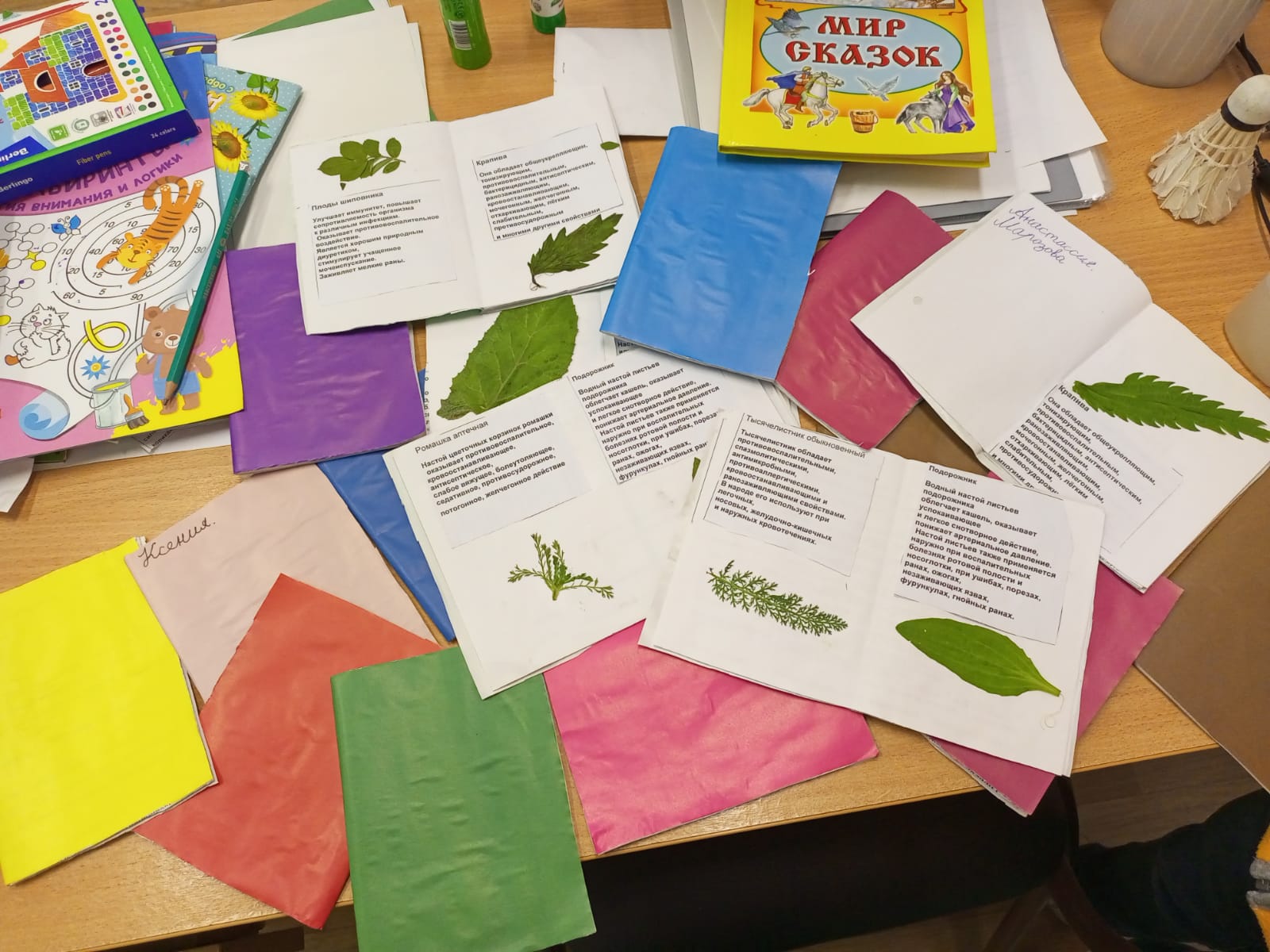 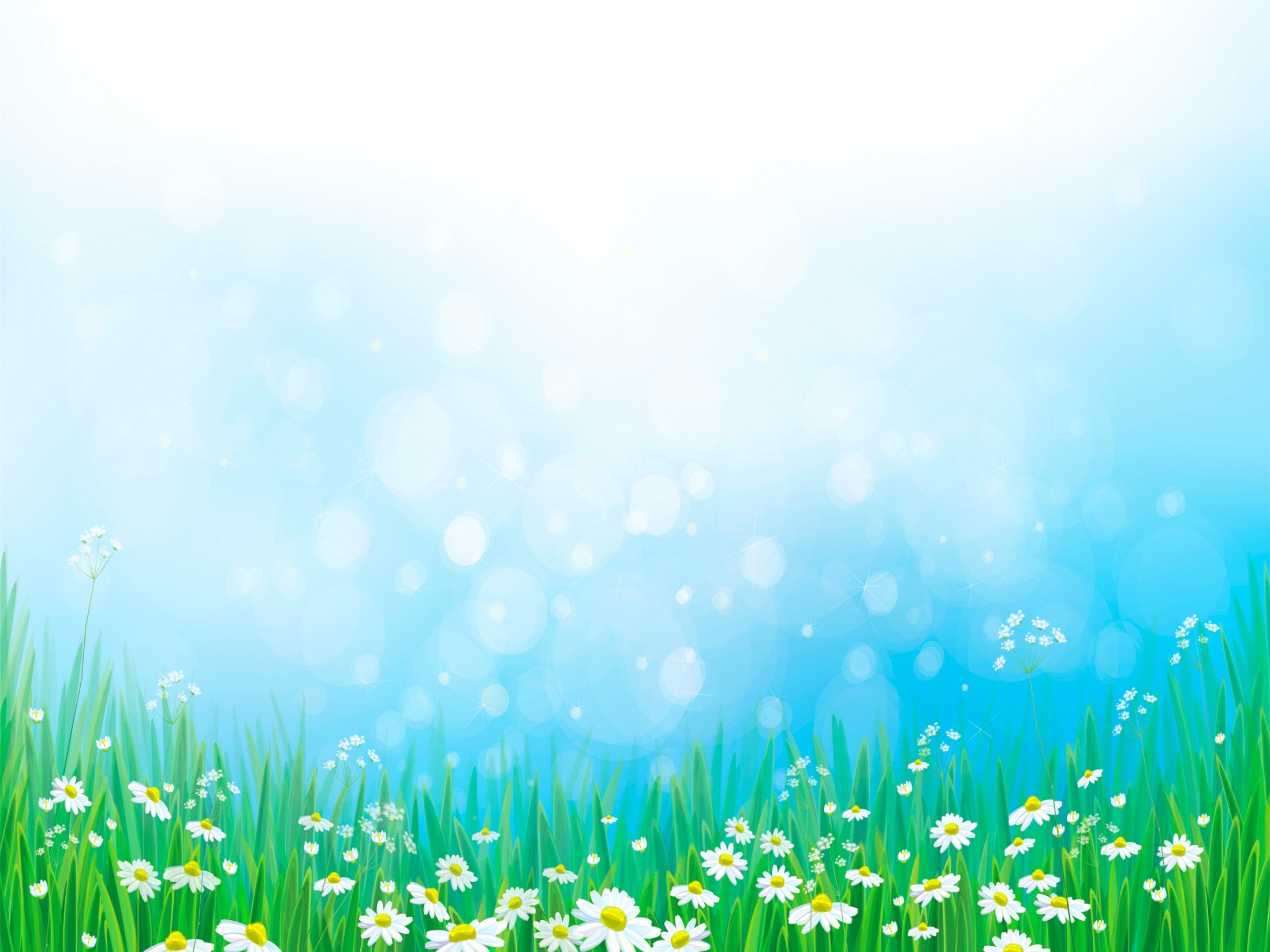 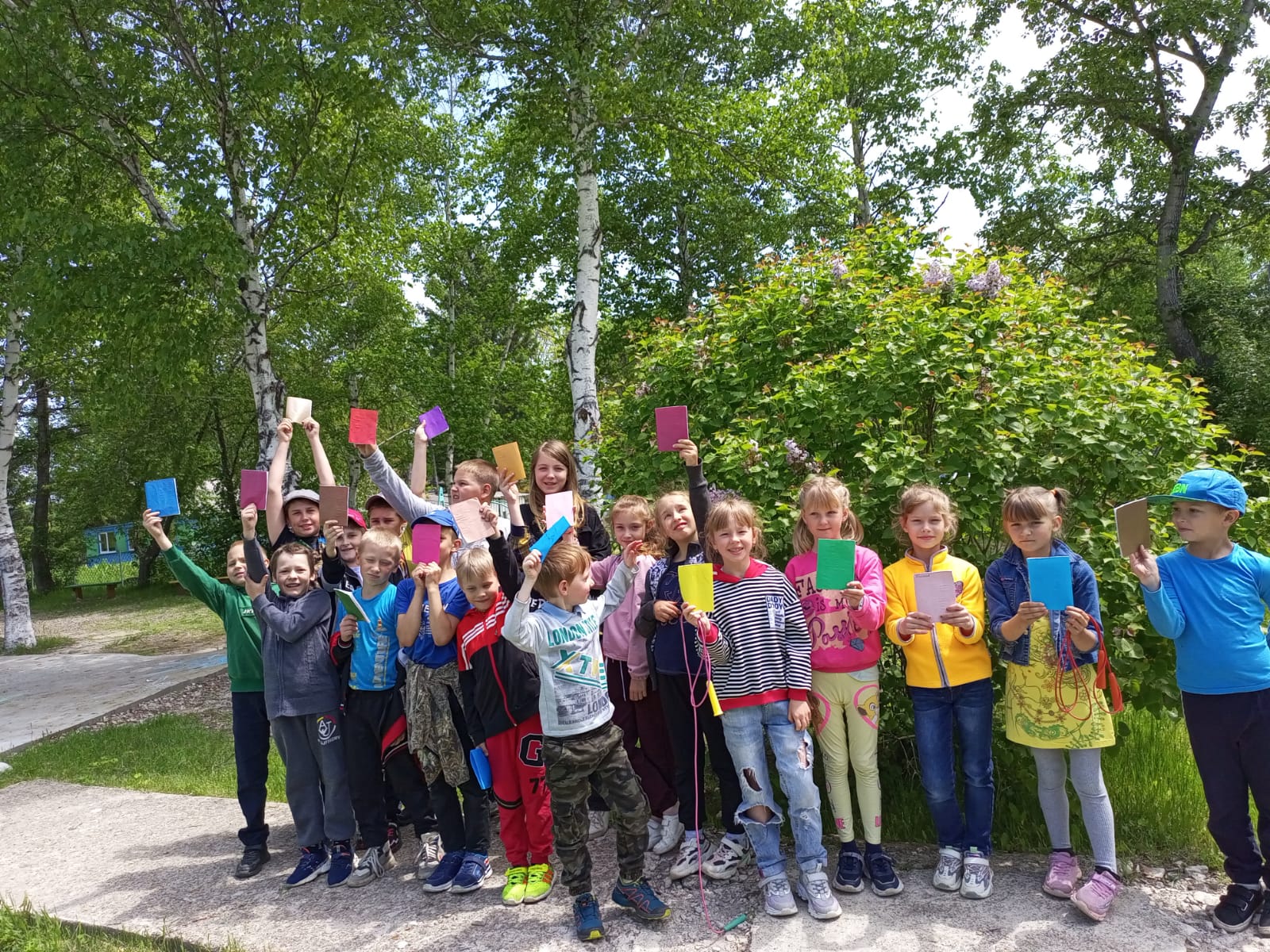 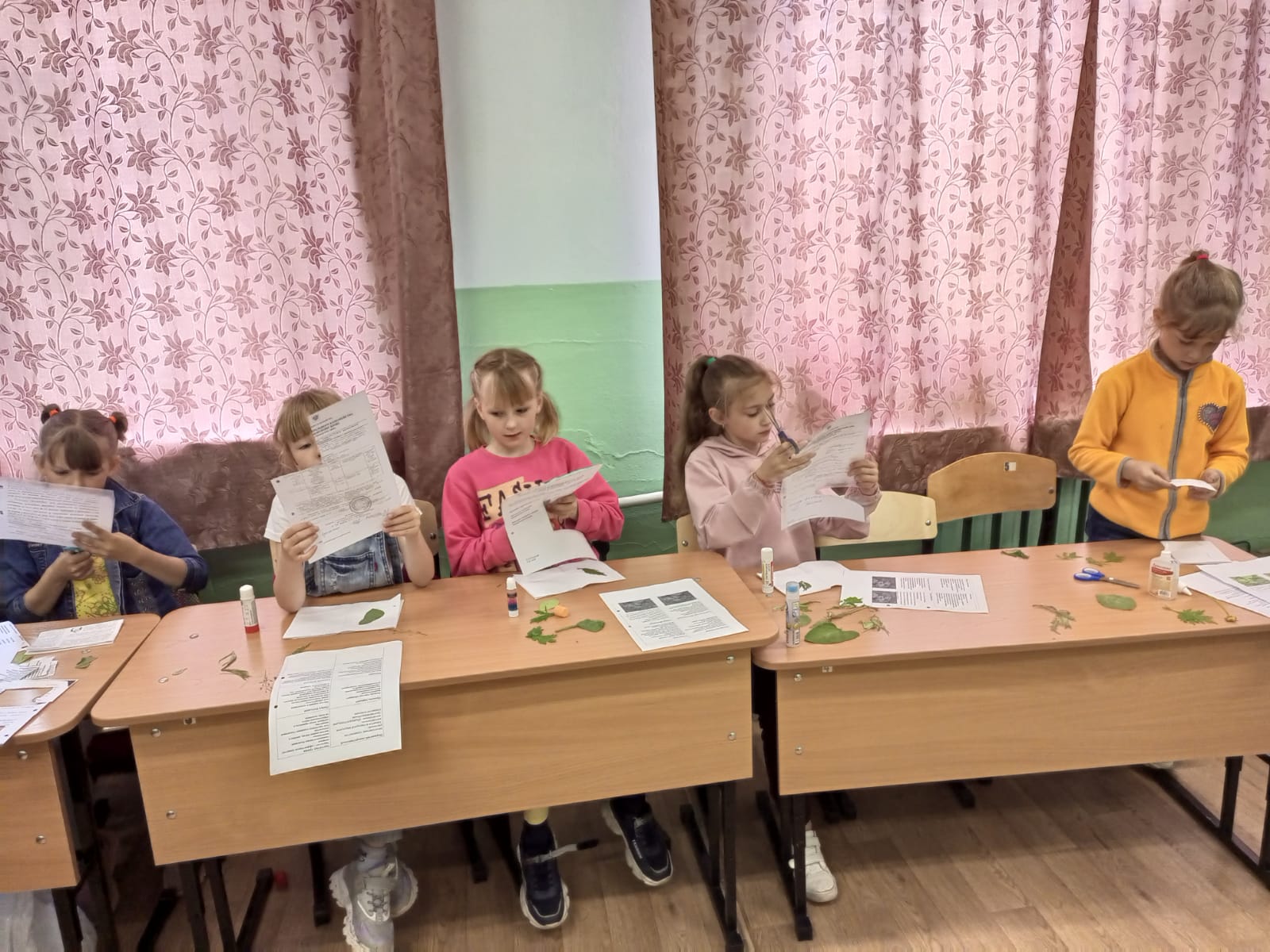 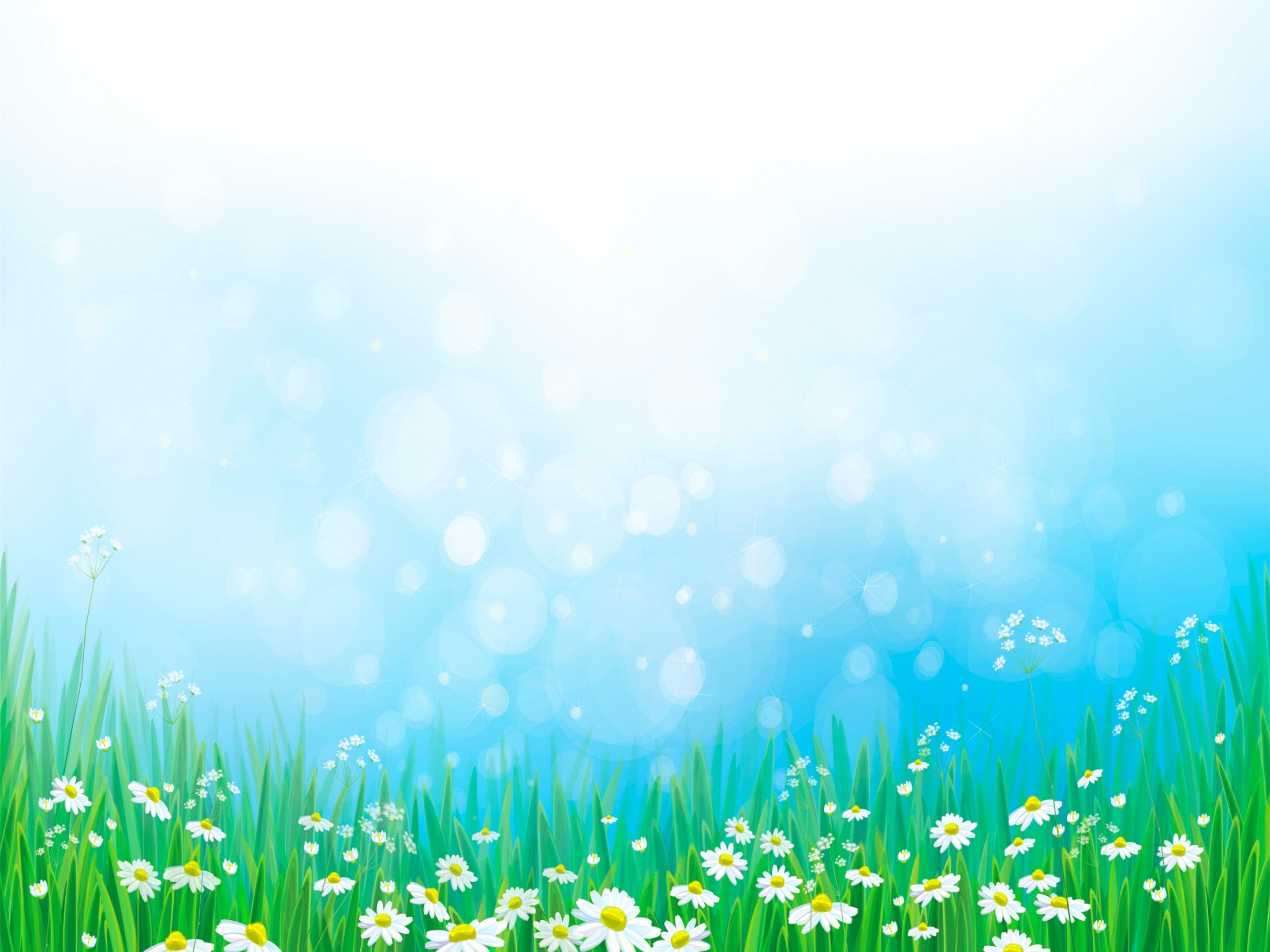 Игра-квест  «История села»
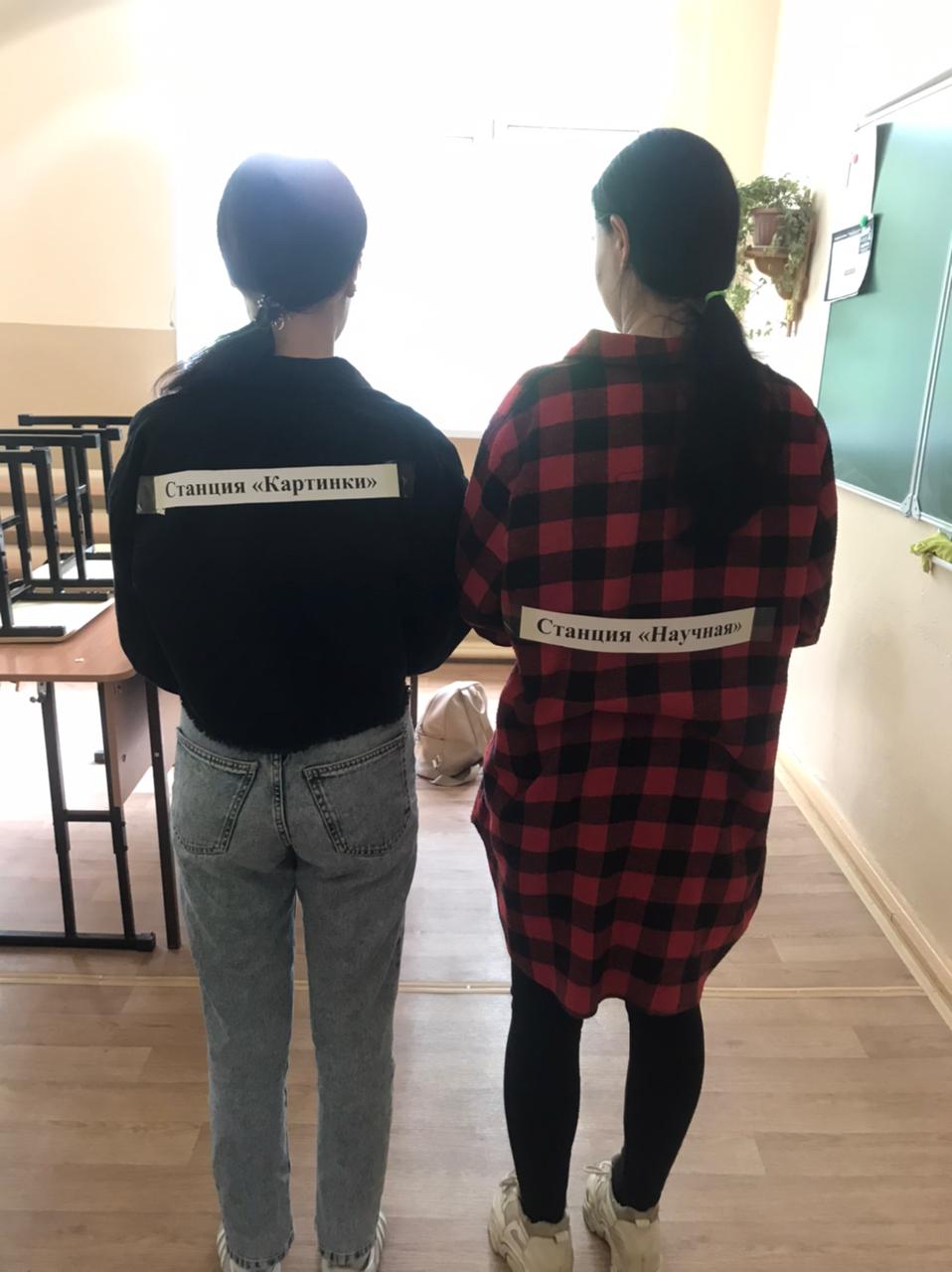 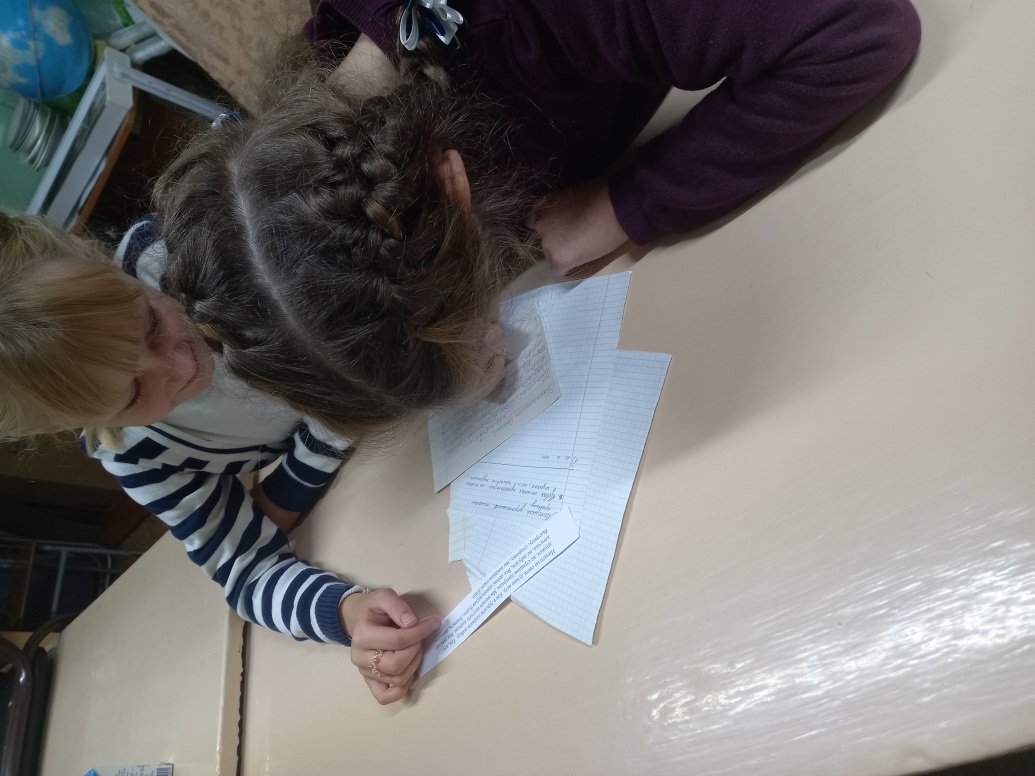 12 июня - День России
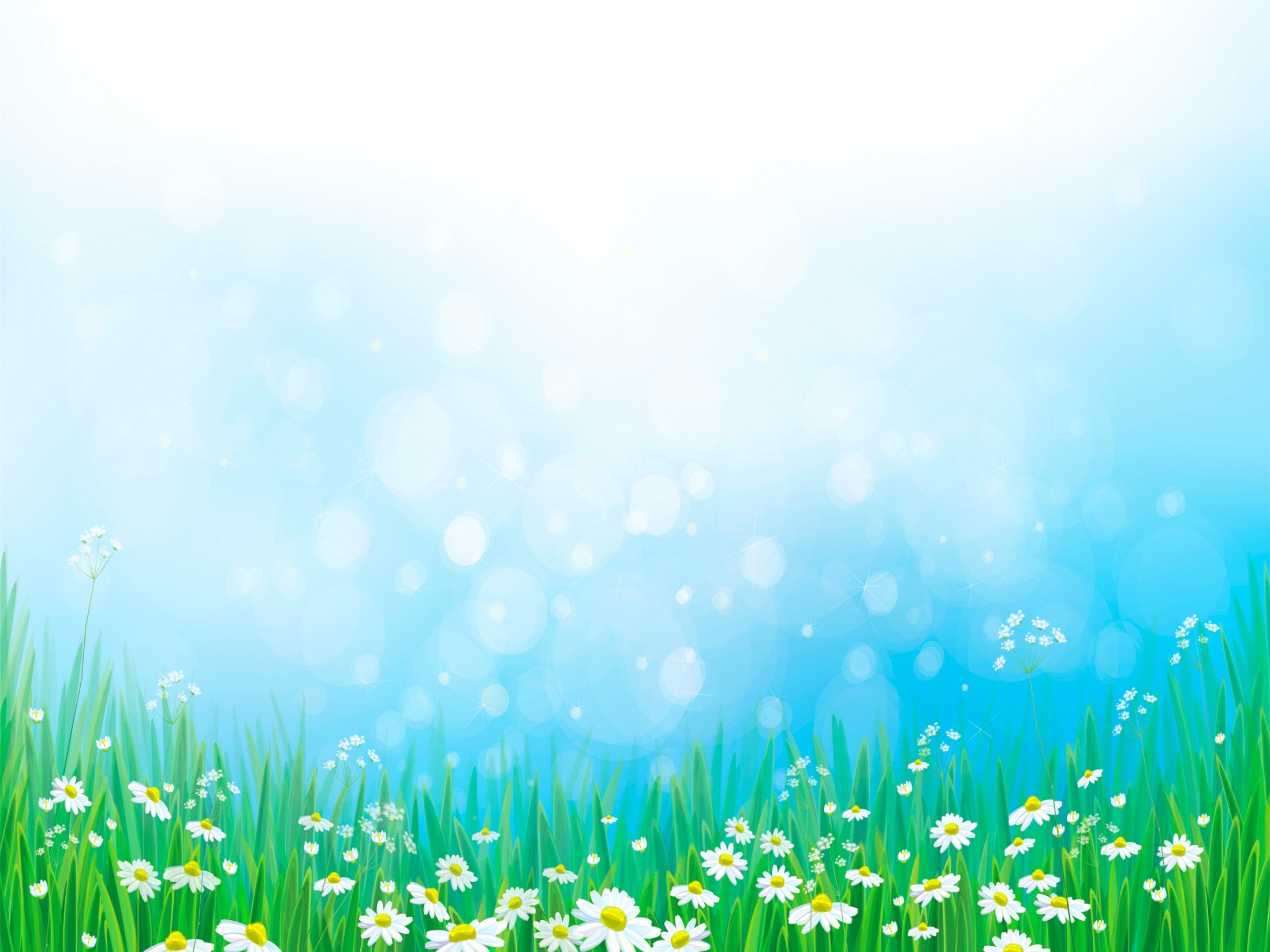 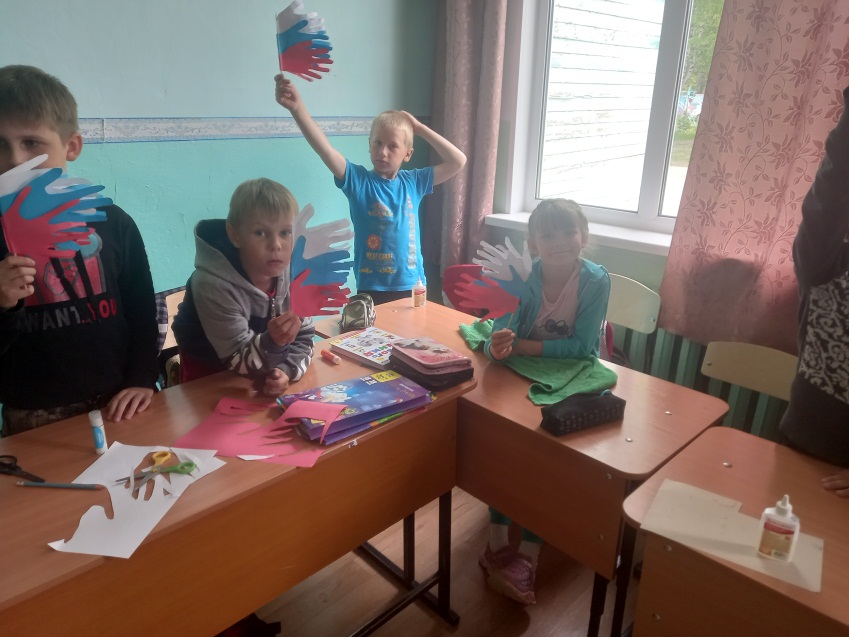 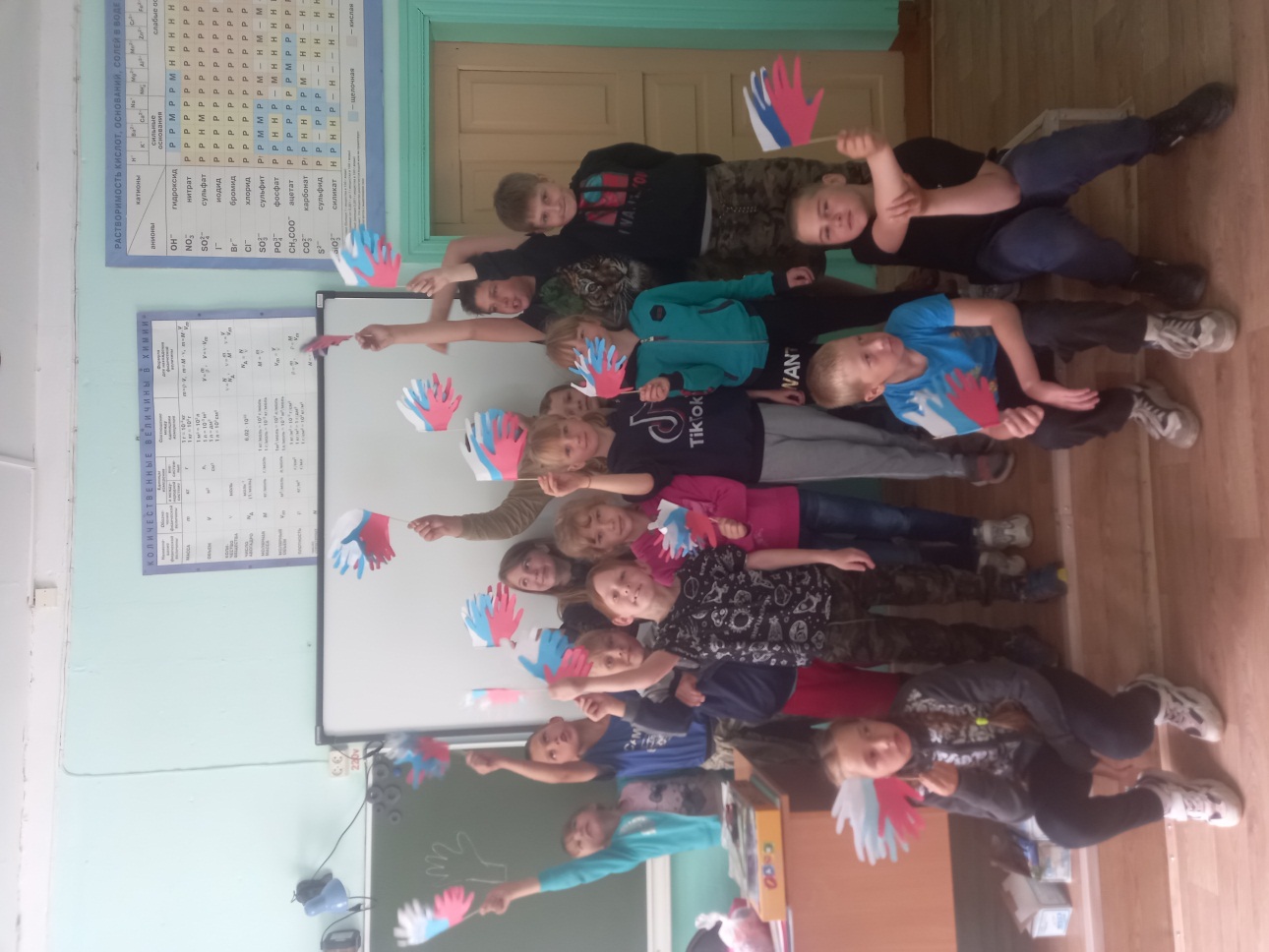 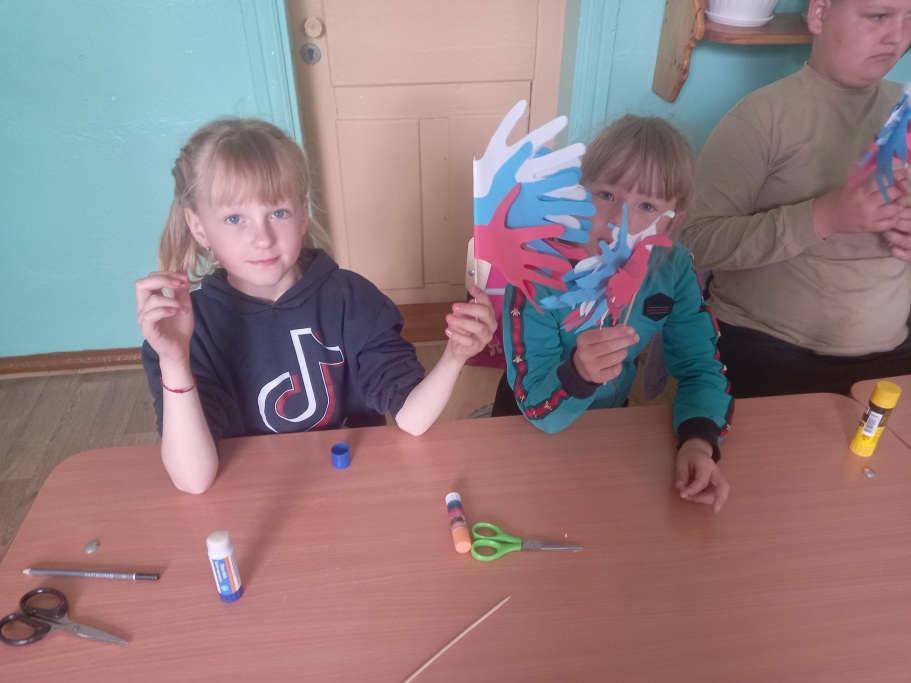 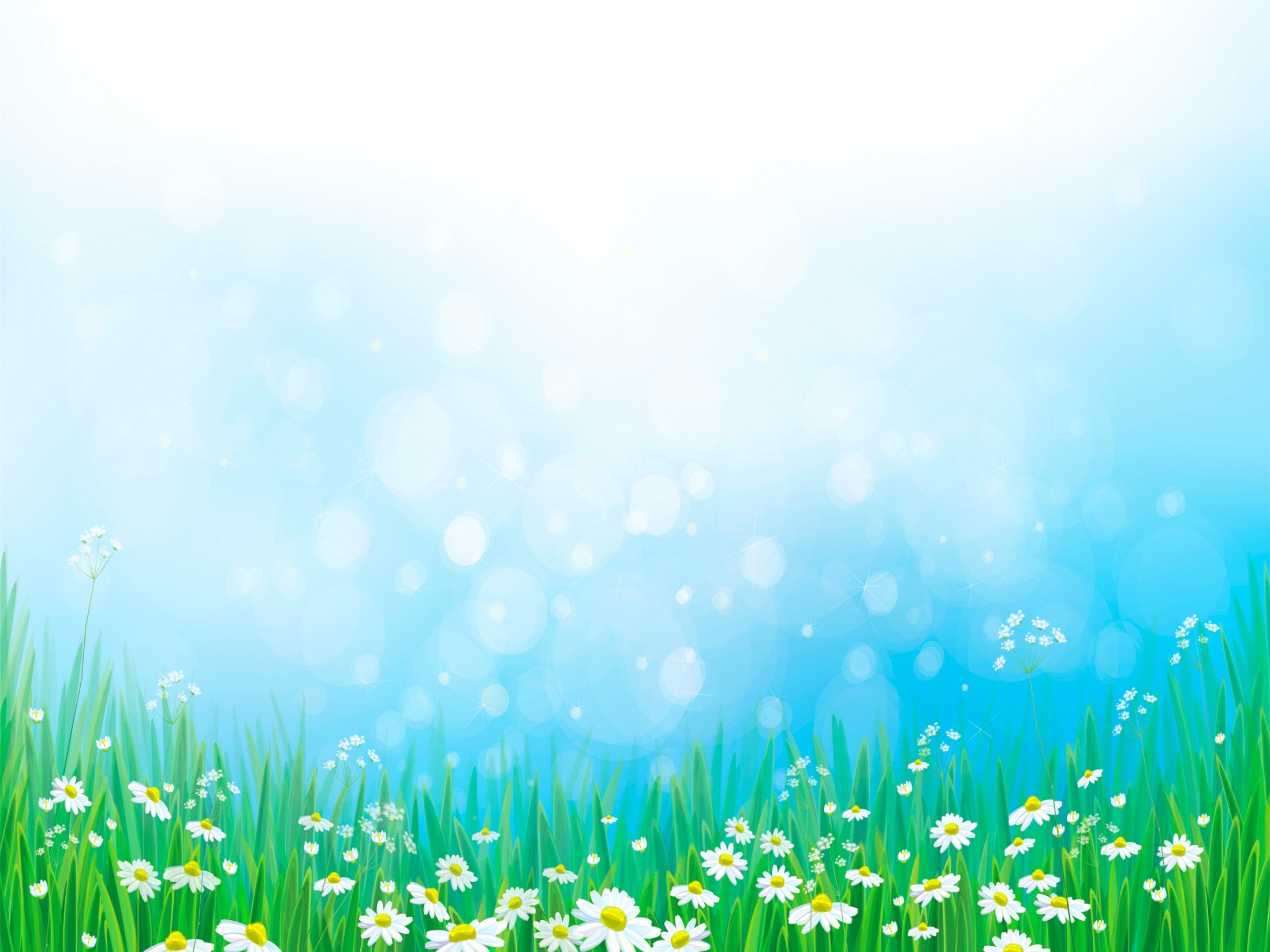 Мы - за чистоту родного села!
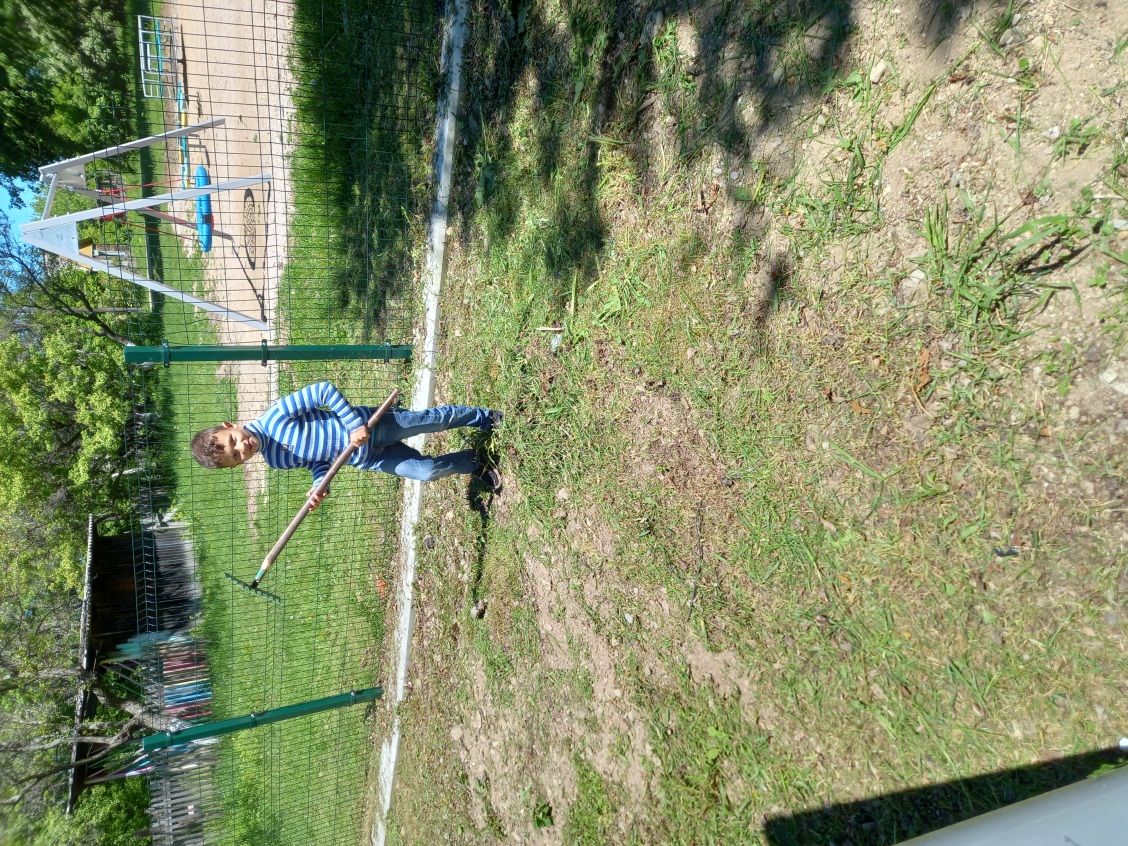 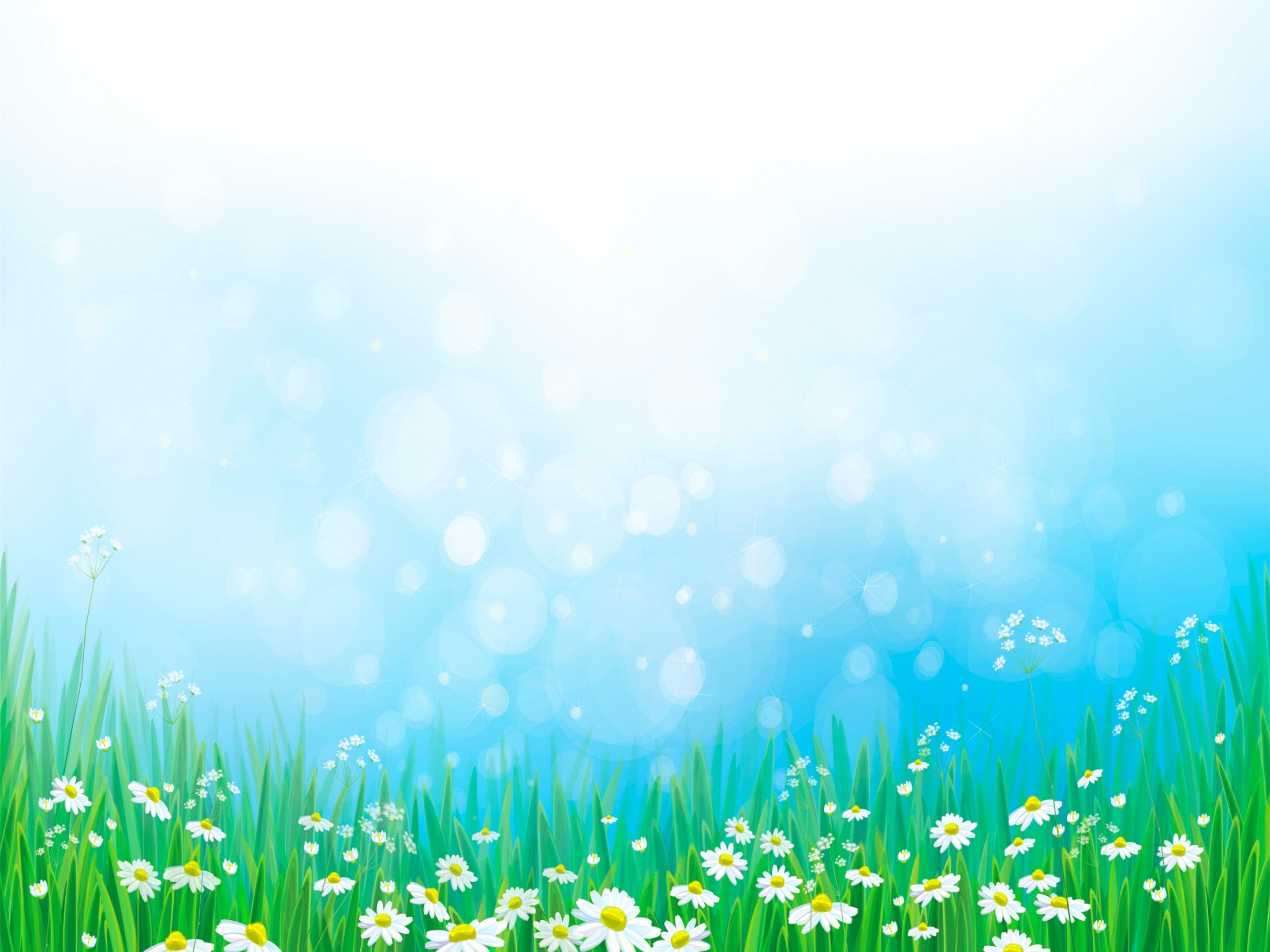 Создание лэпбука «Народы Приморского края»
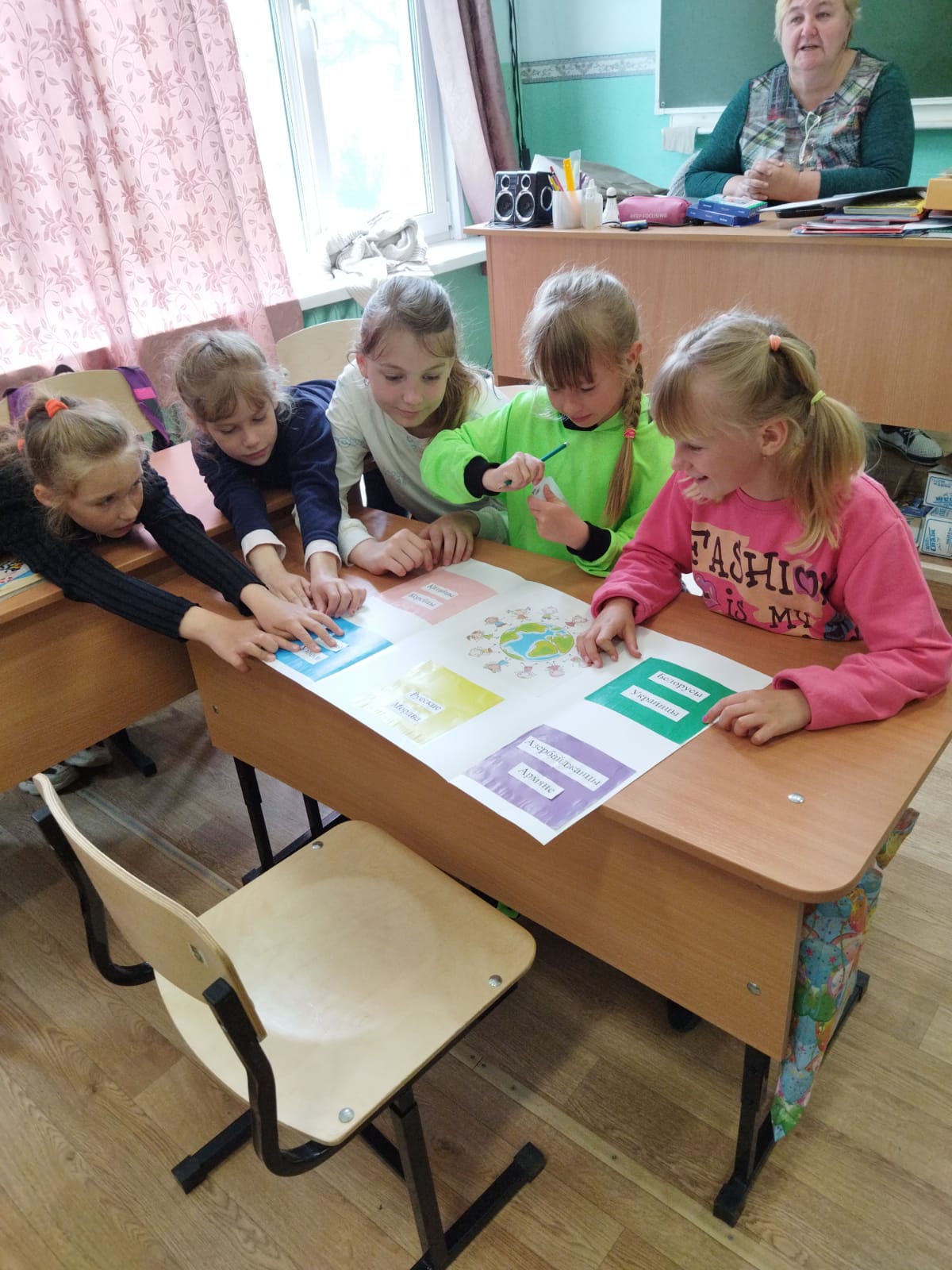 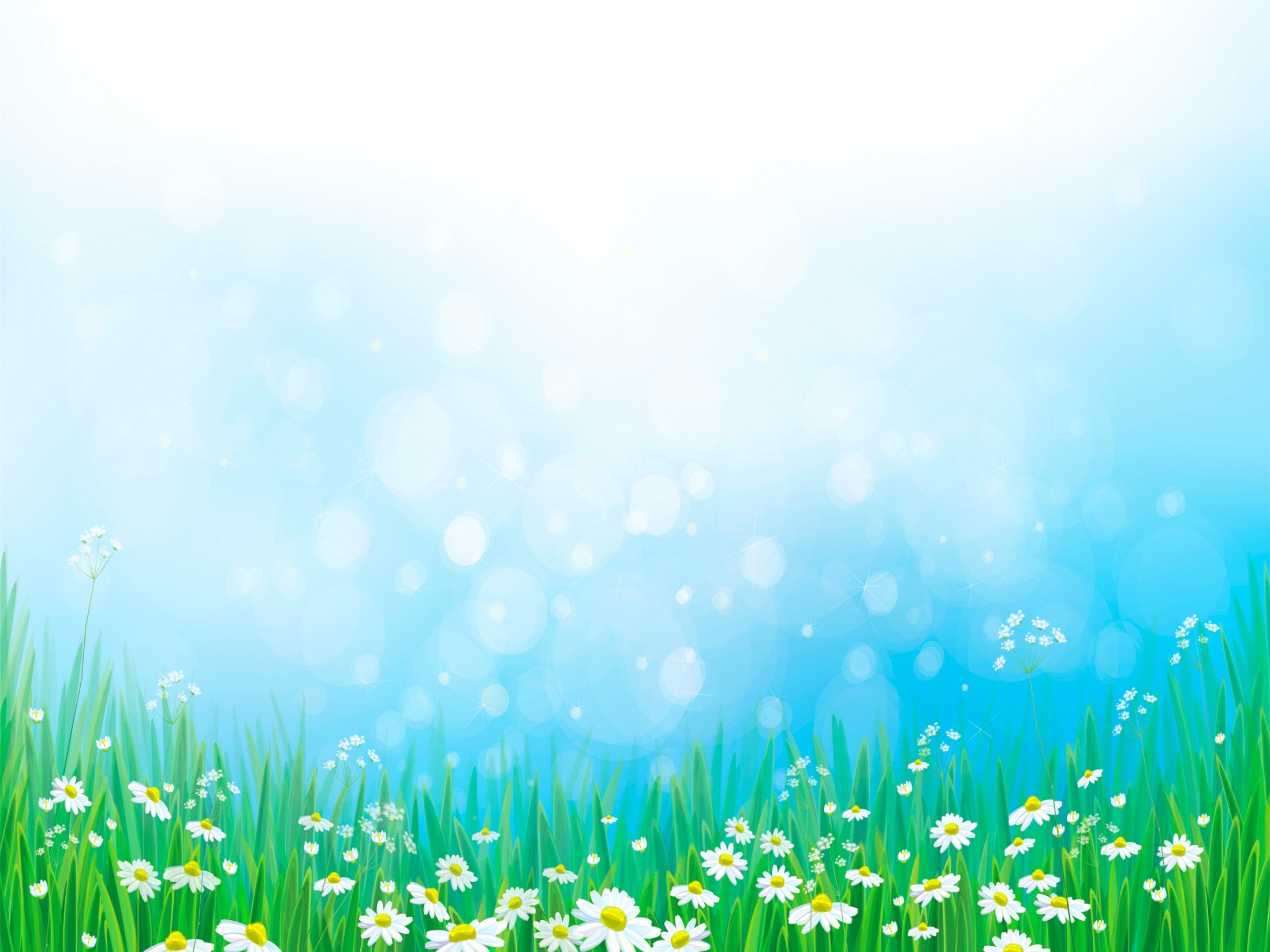 Встреча со старожилом села М. А. Нестеренко
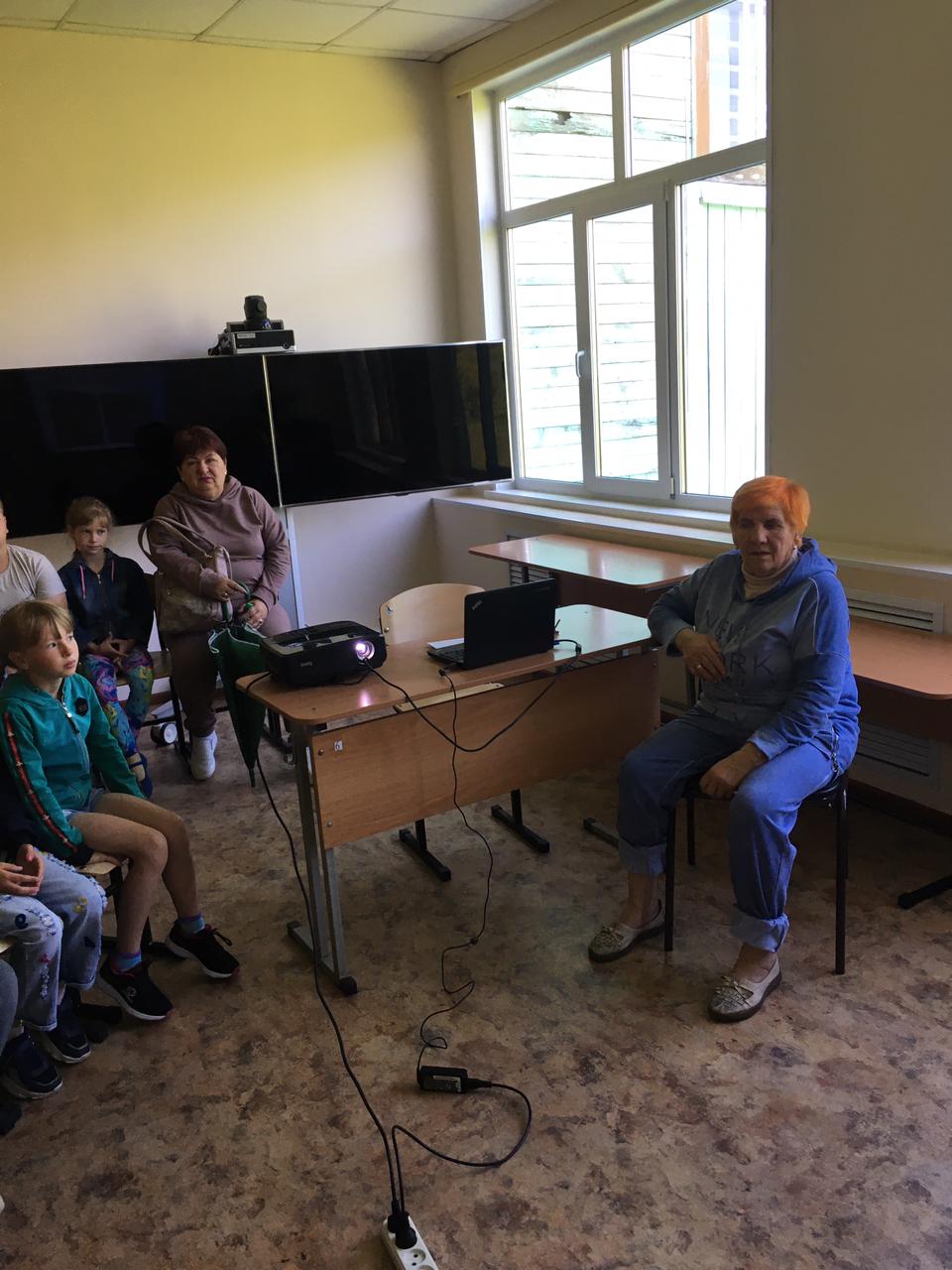 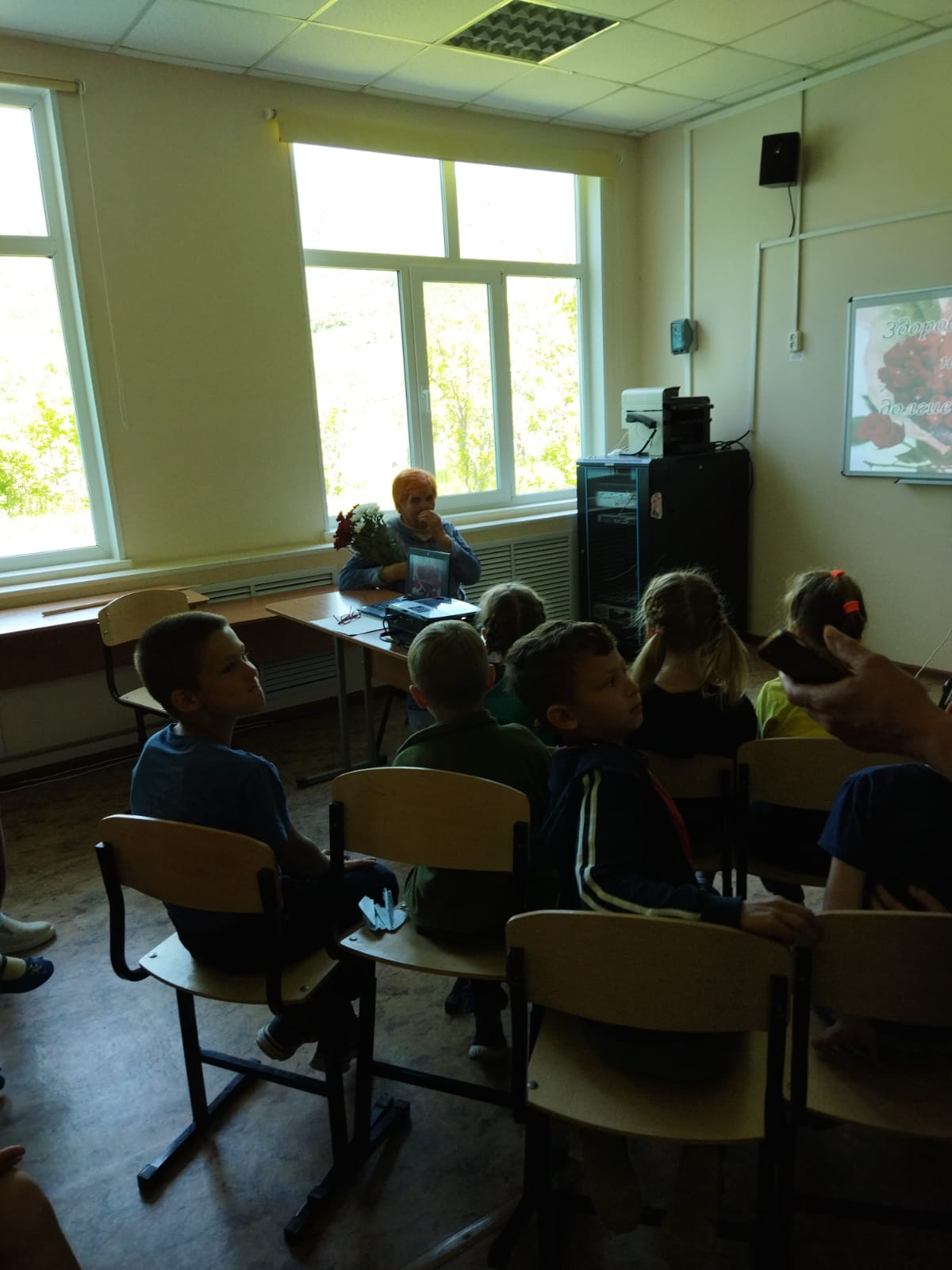 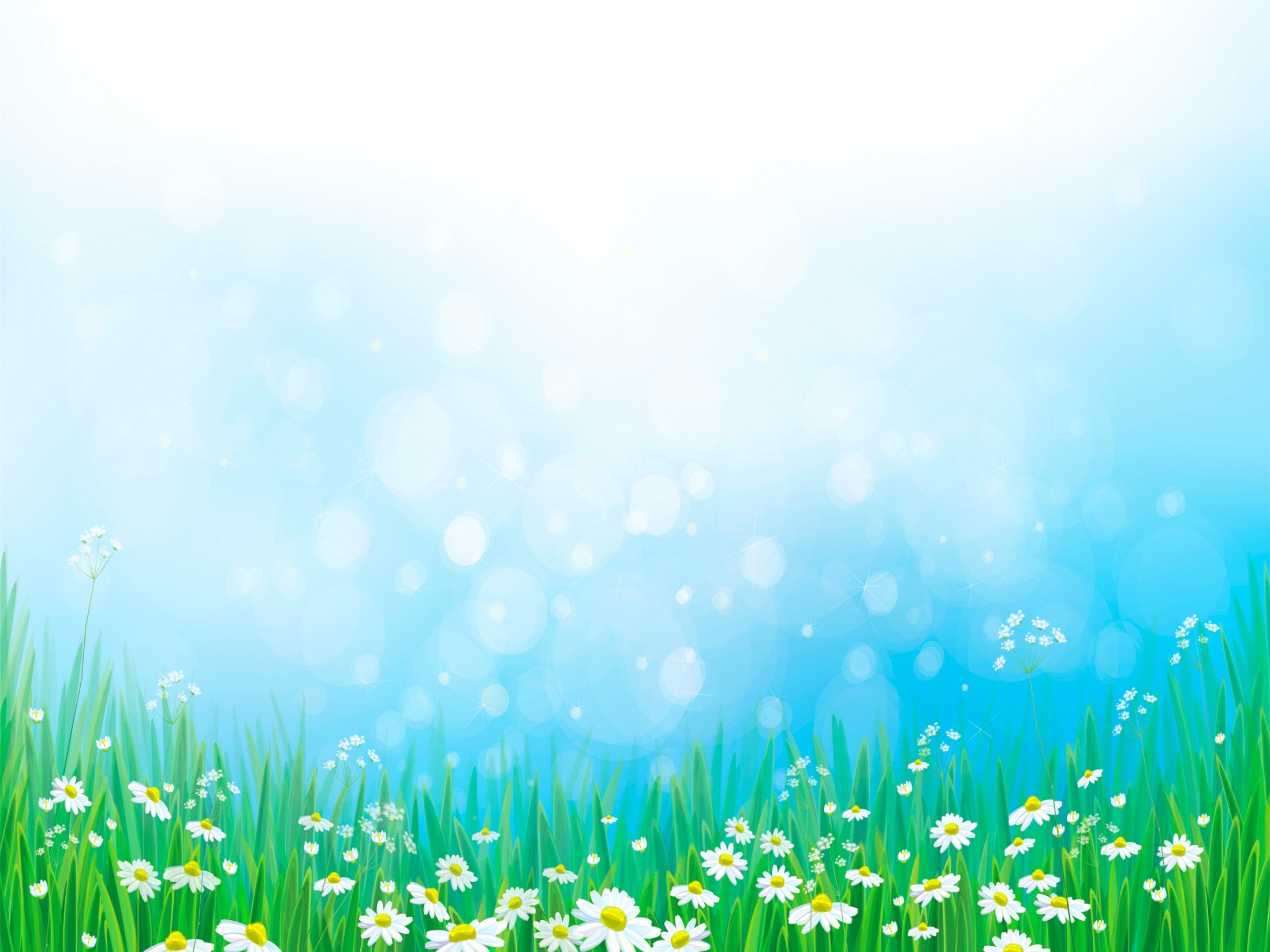 Играем на свежем воздухе
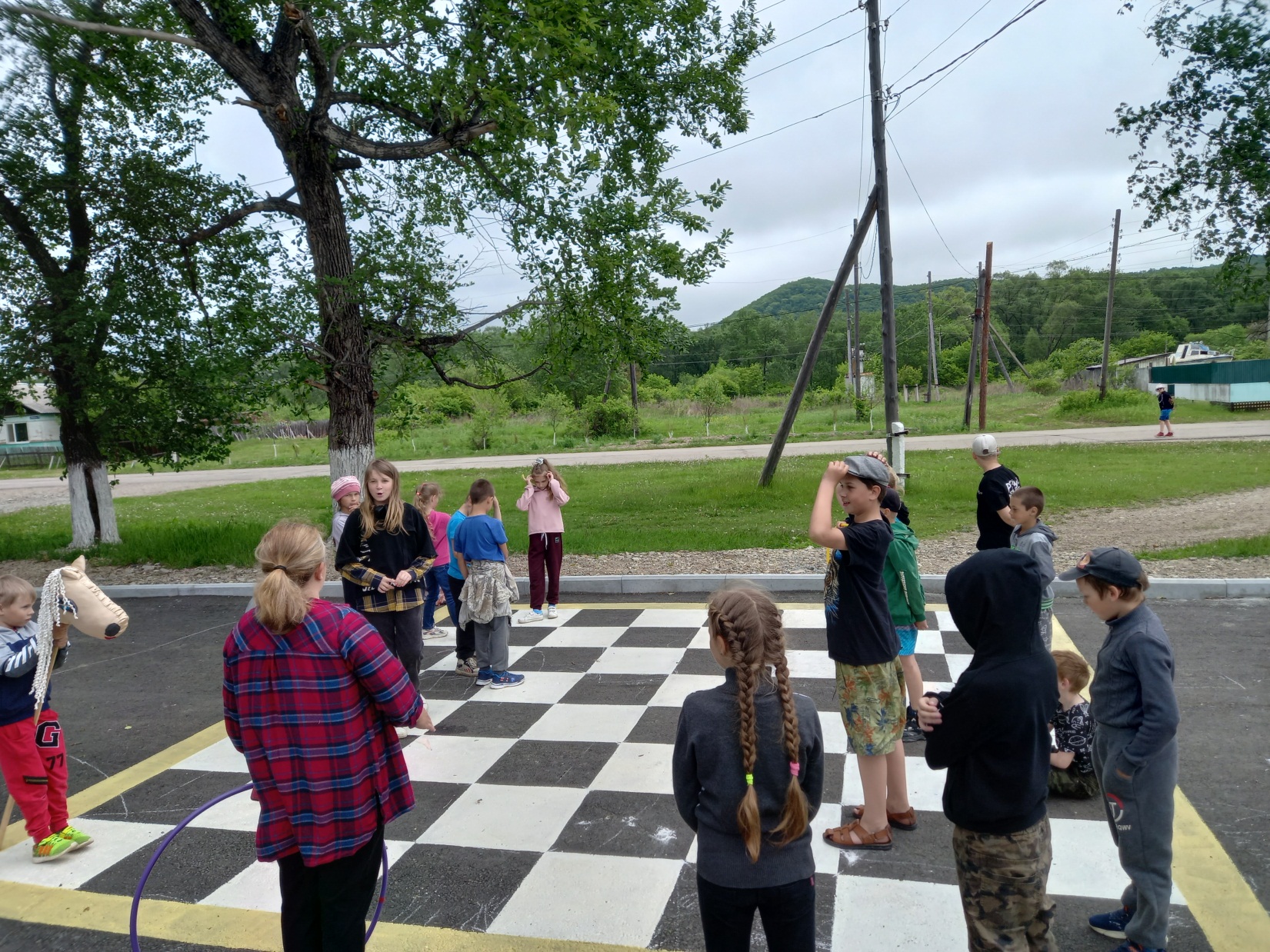 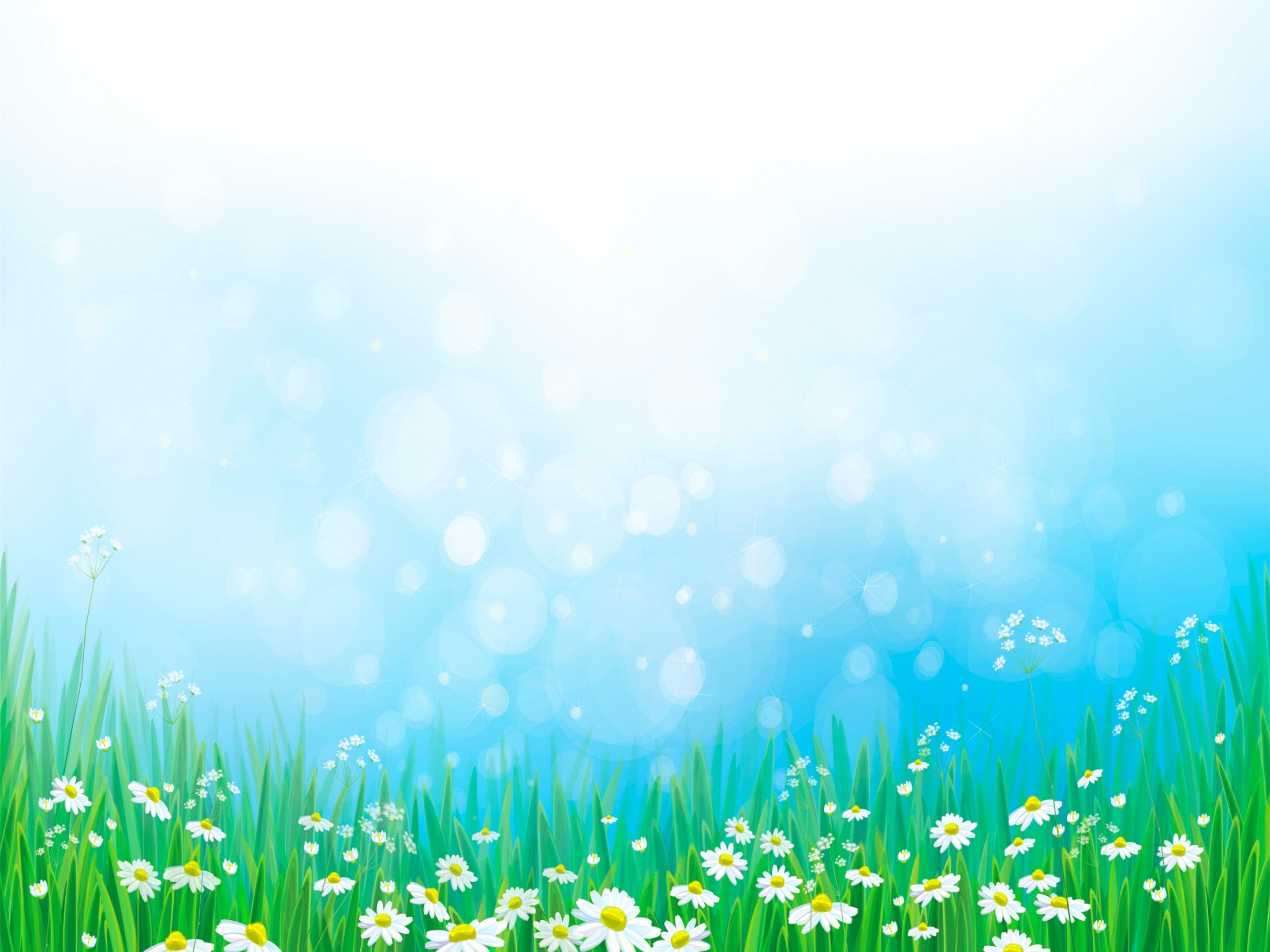 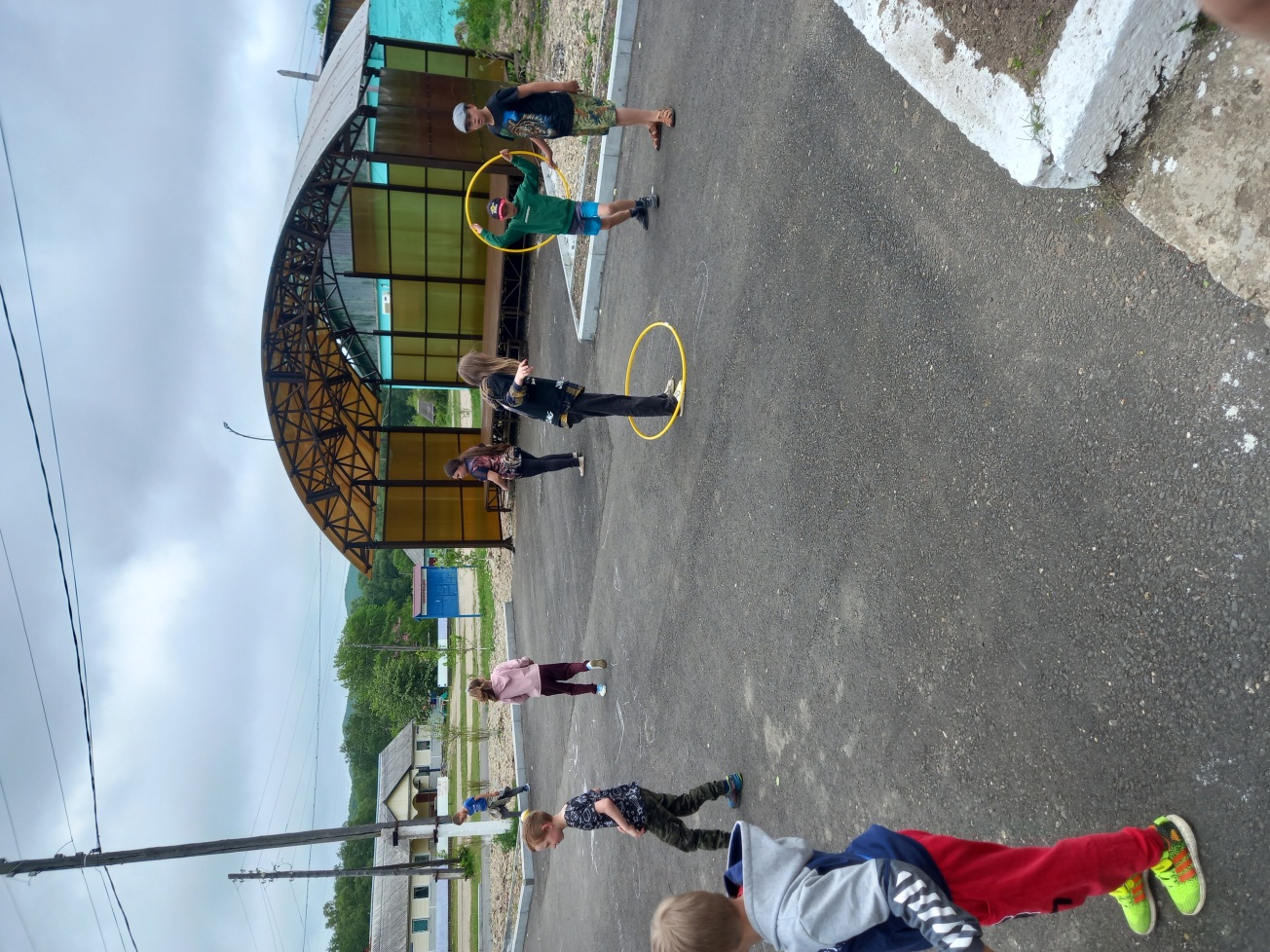 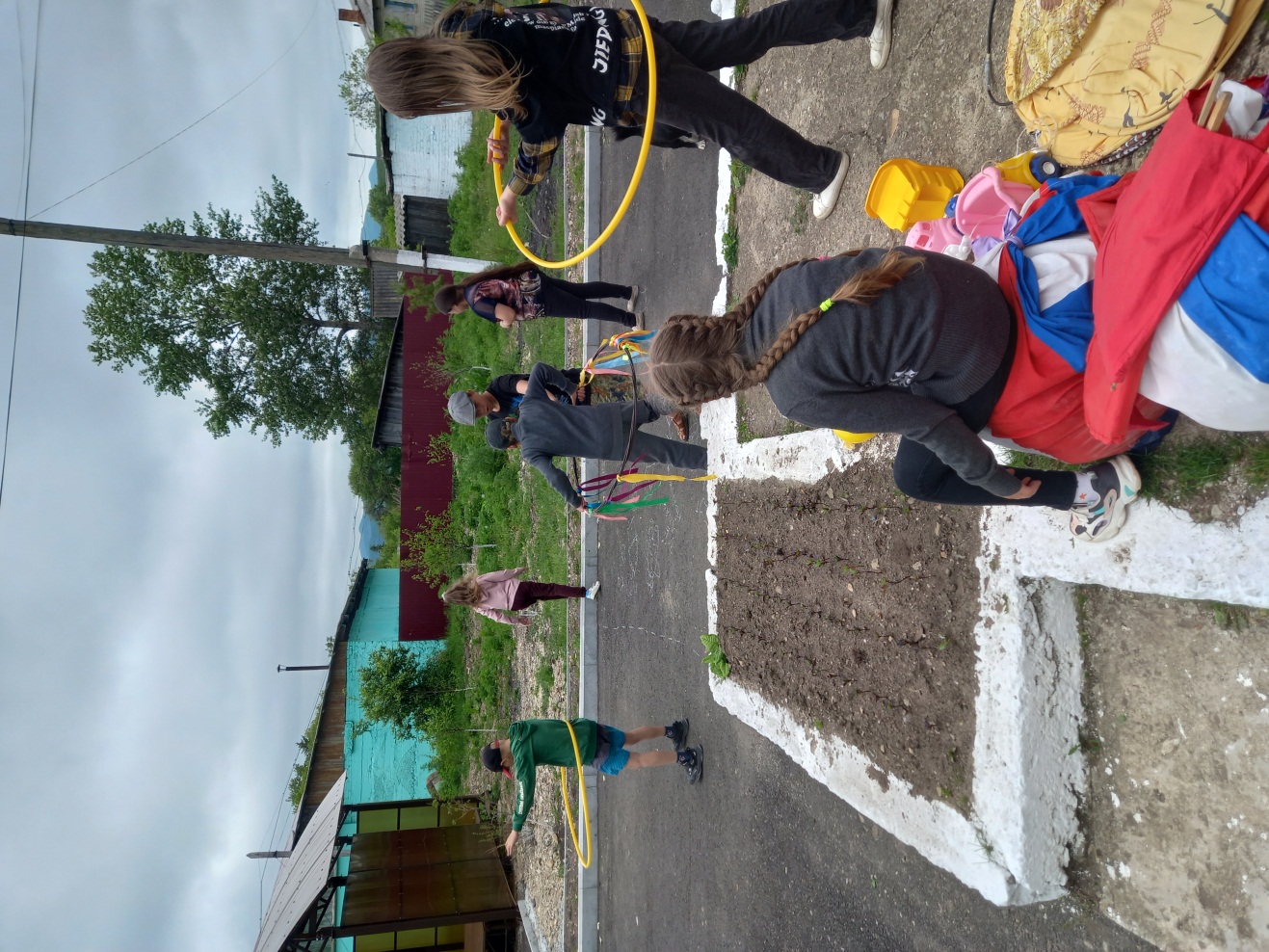 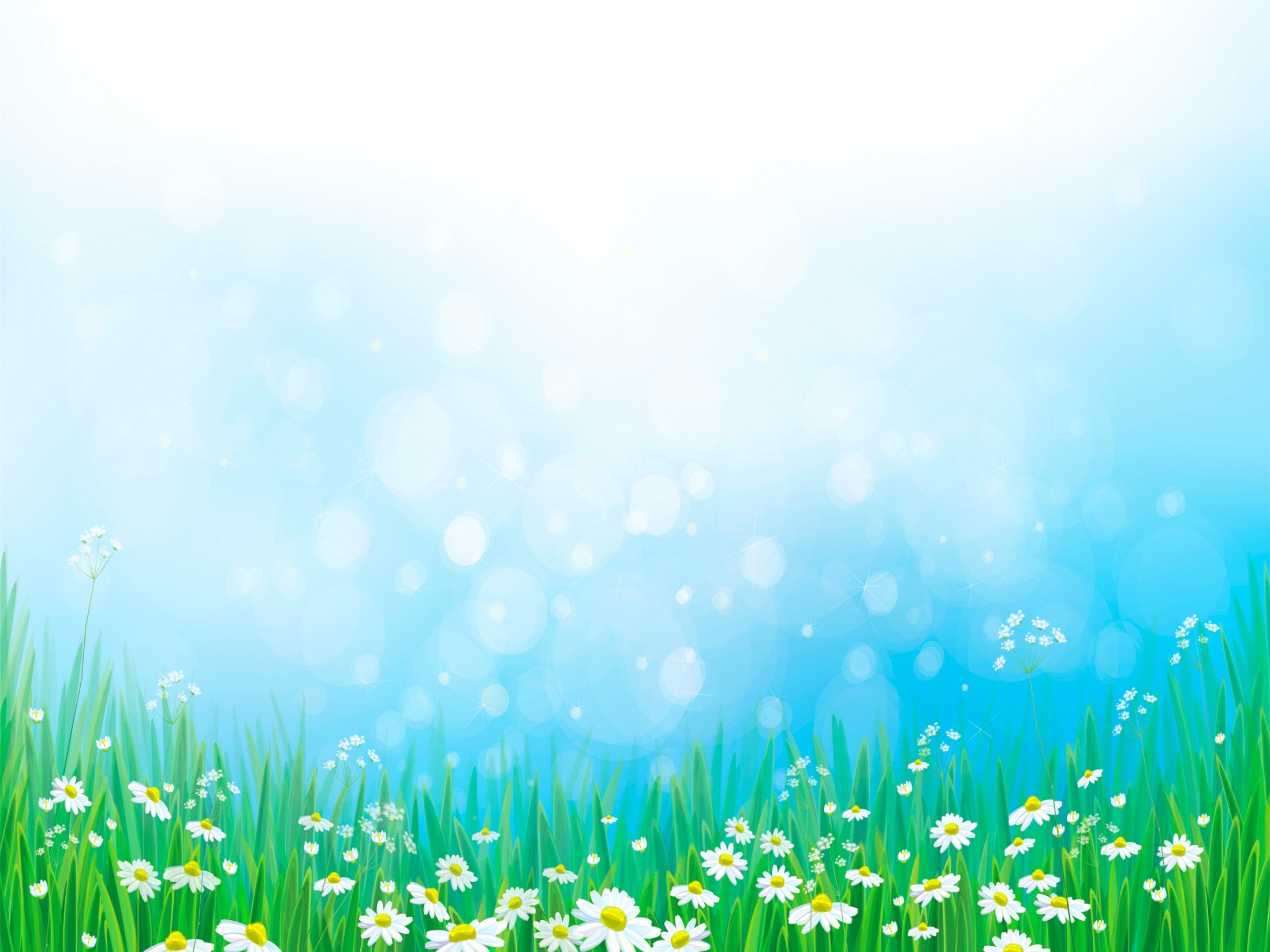 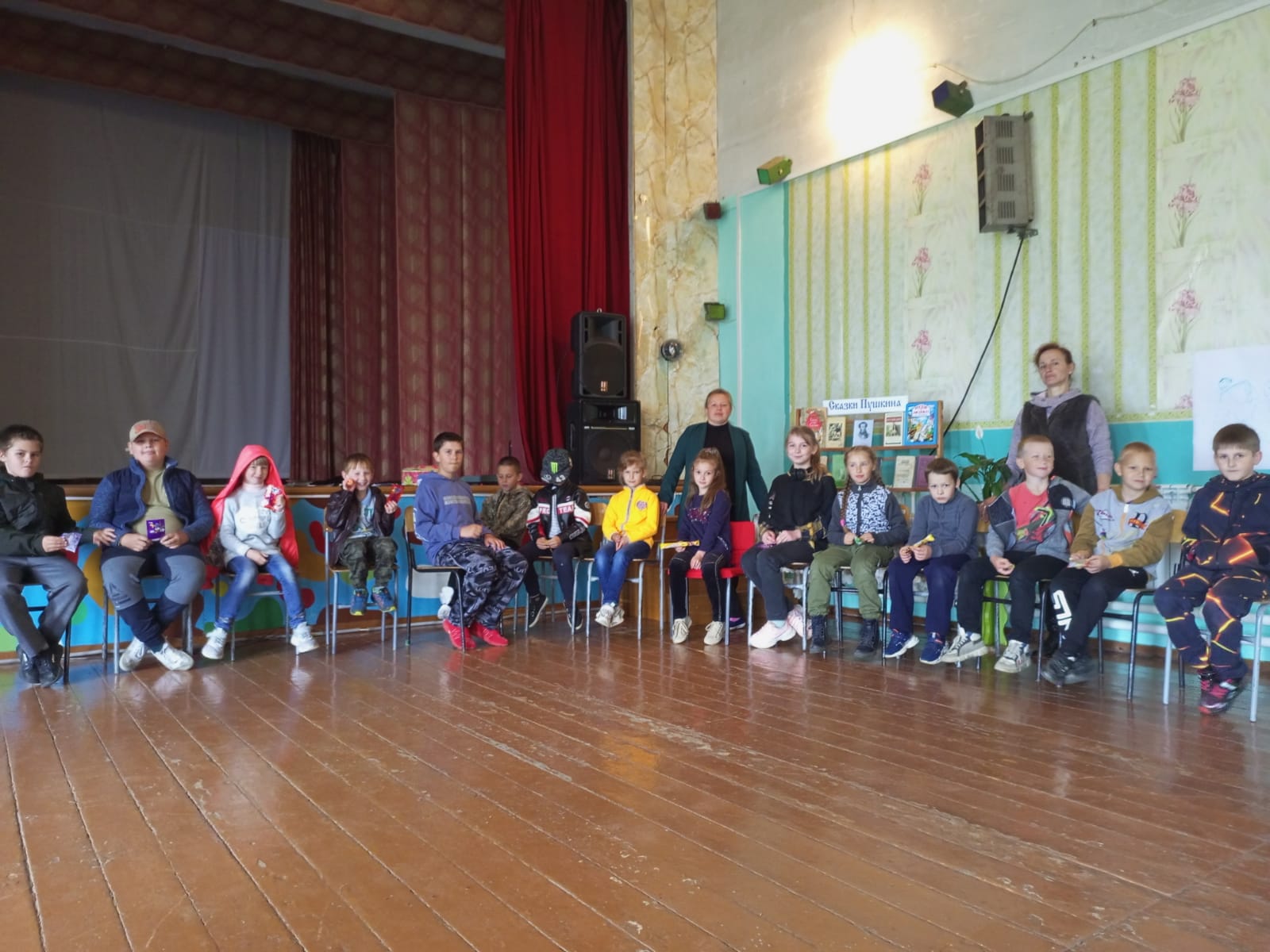 Спасибо за внимание!
Историю своей малой Родины изучали воспитанники ДОЛ при МКОУ «СОШ с.Серафимовка»

Июнь, 2022 г